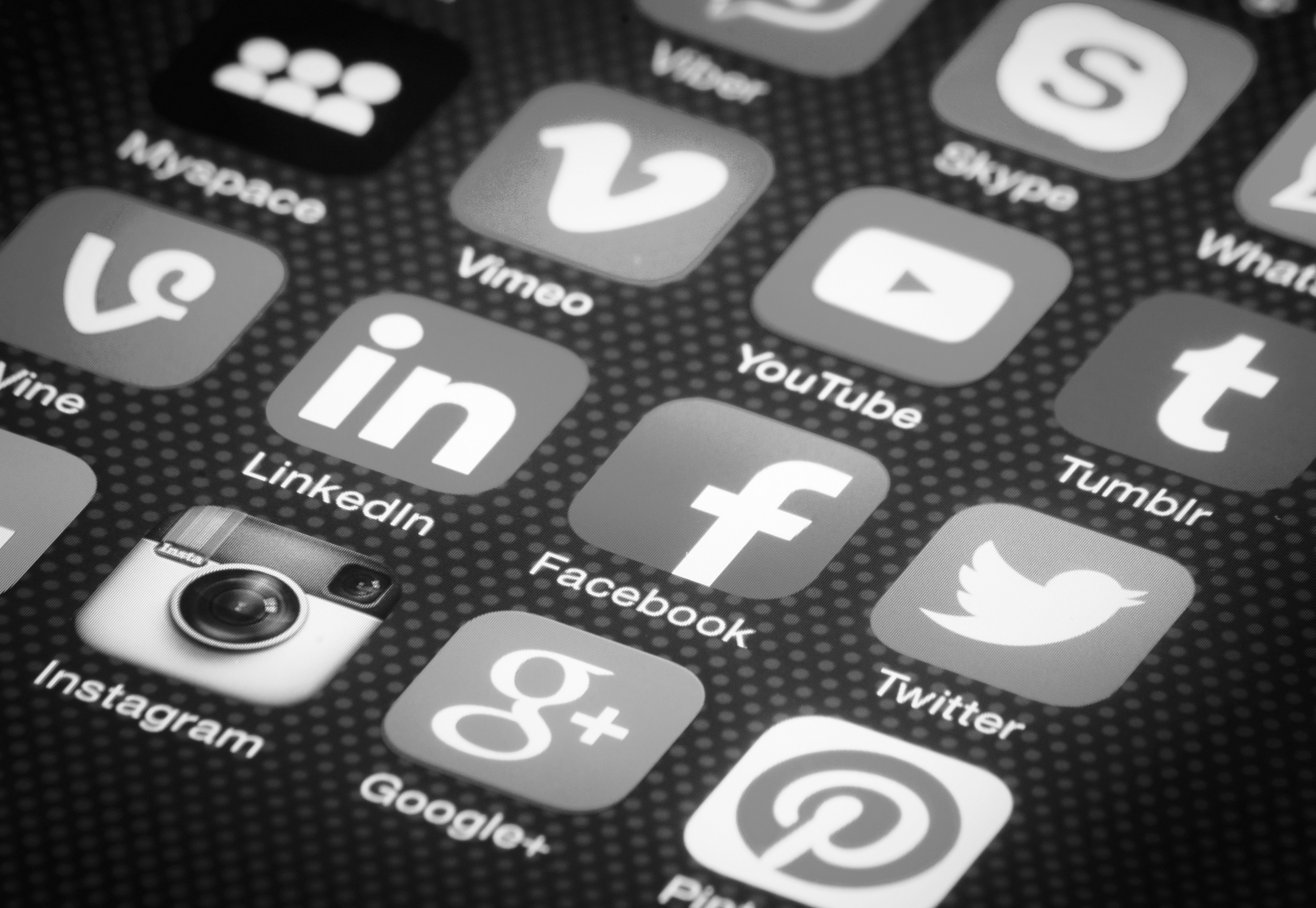 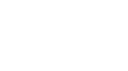 01
CHATTER
& CHANNELS
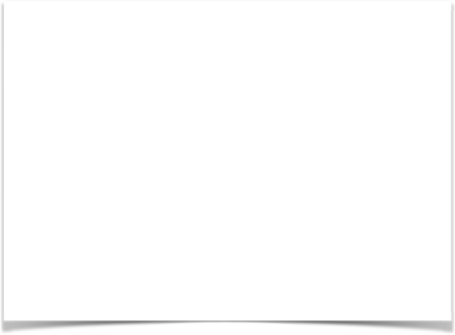 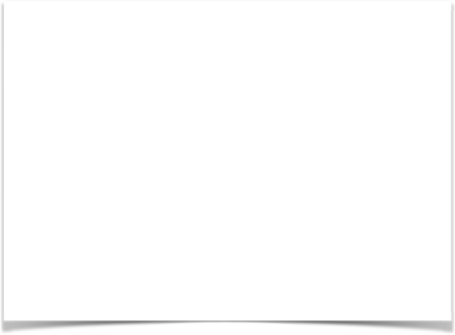 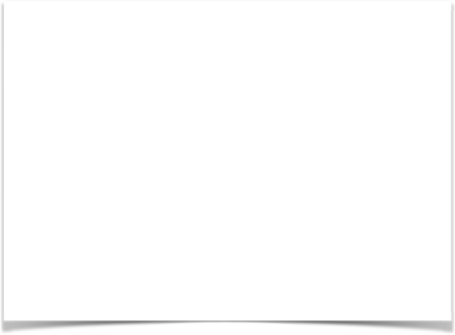 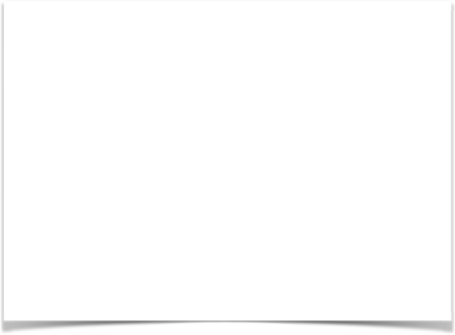 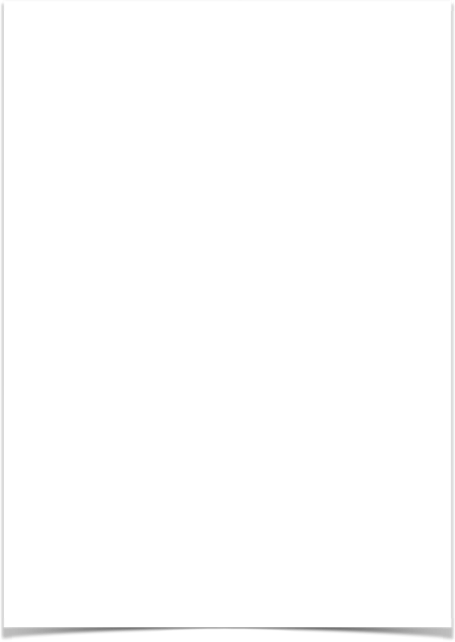 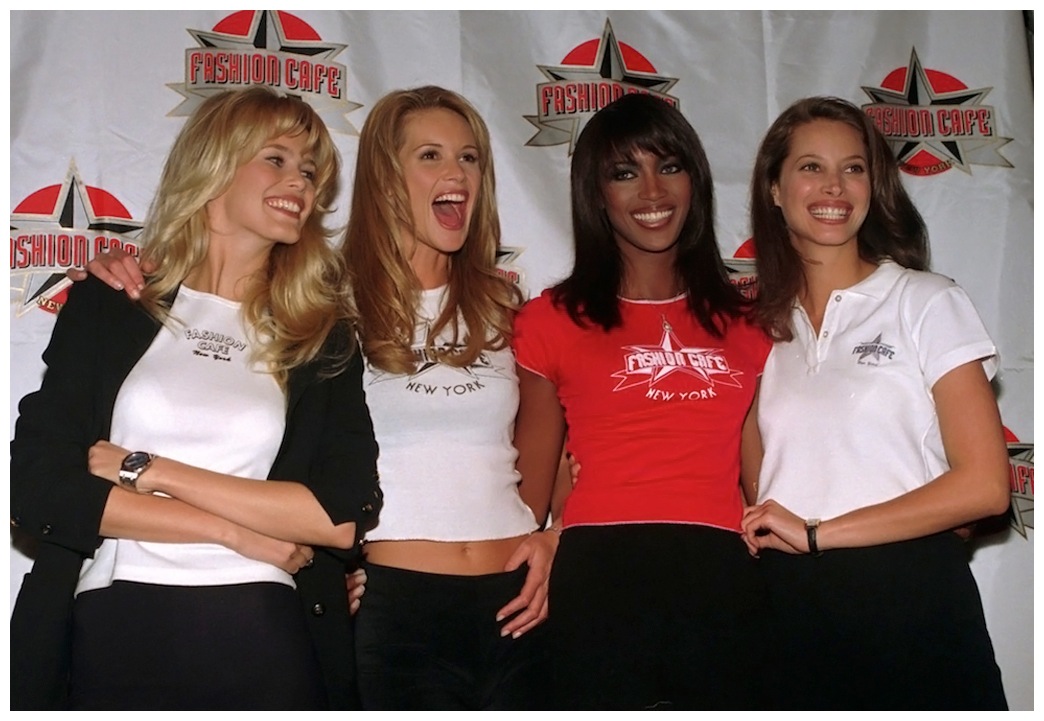 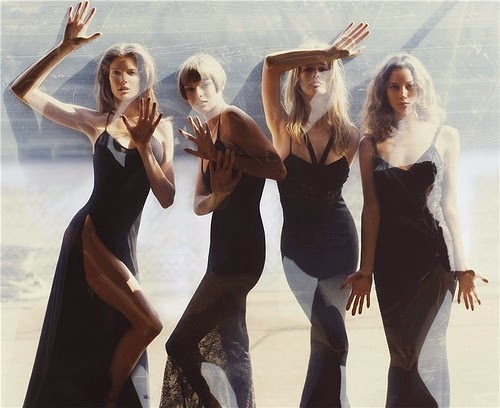 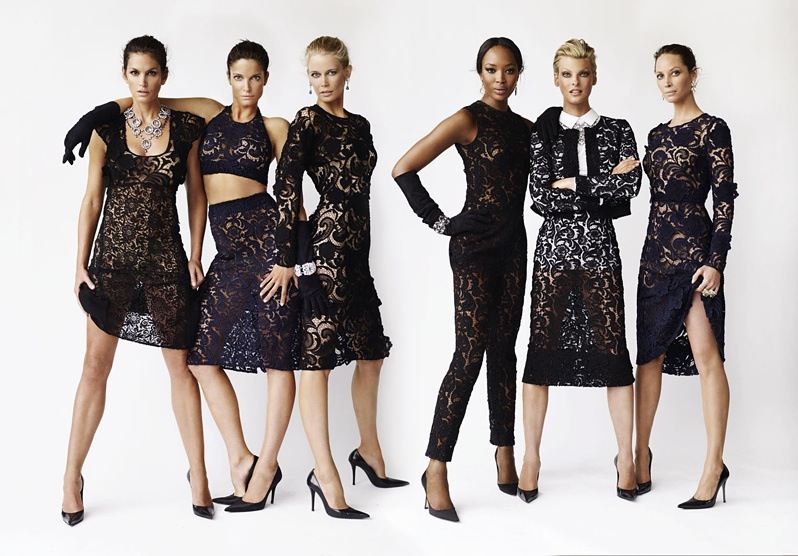 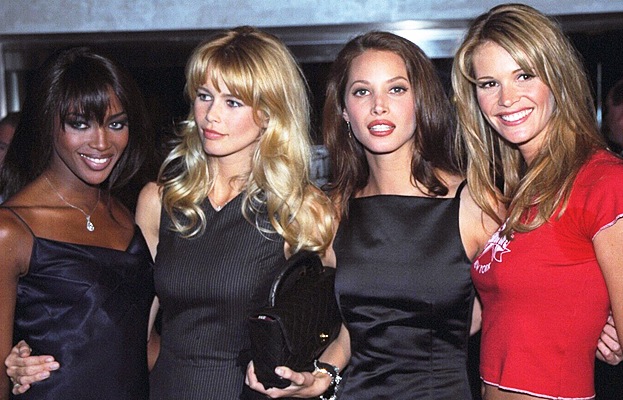 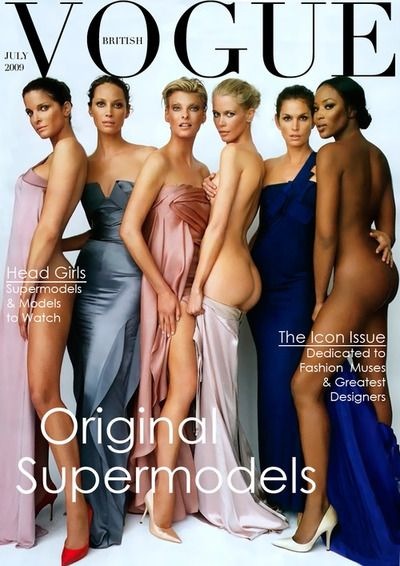 02
Supermodels
The Originals
03
Satellites
Portals, Auctions, Exchanges & Trading Floors
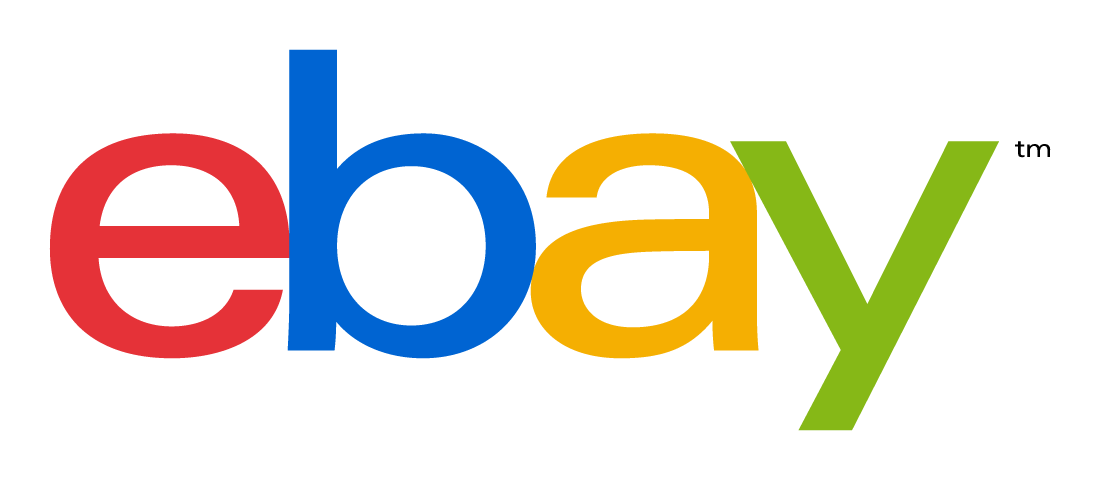 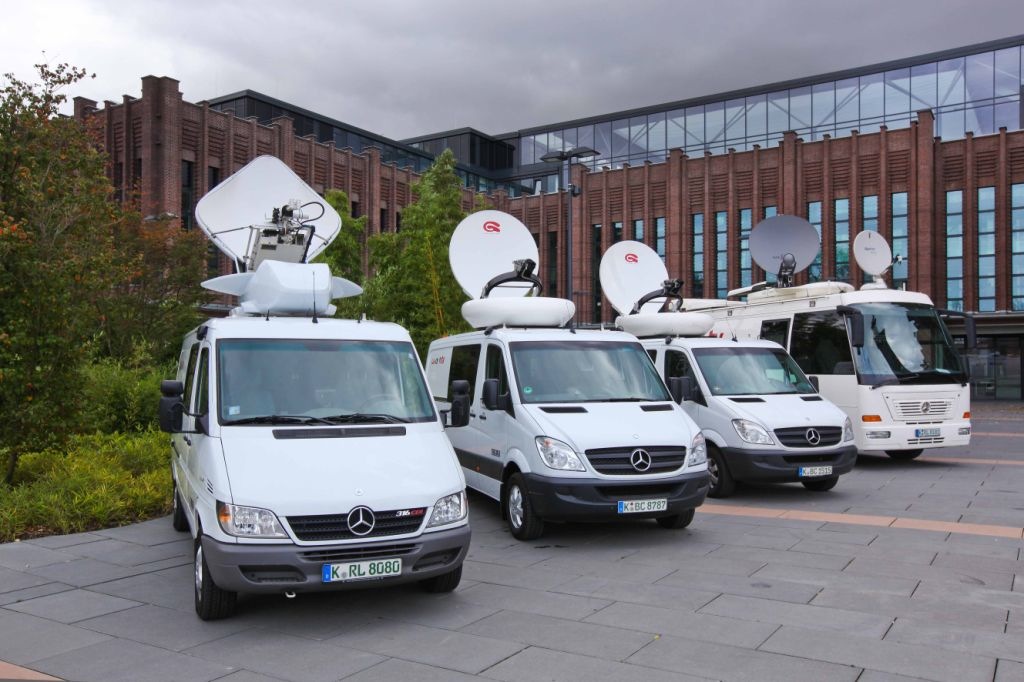 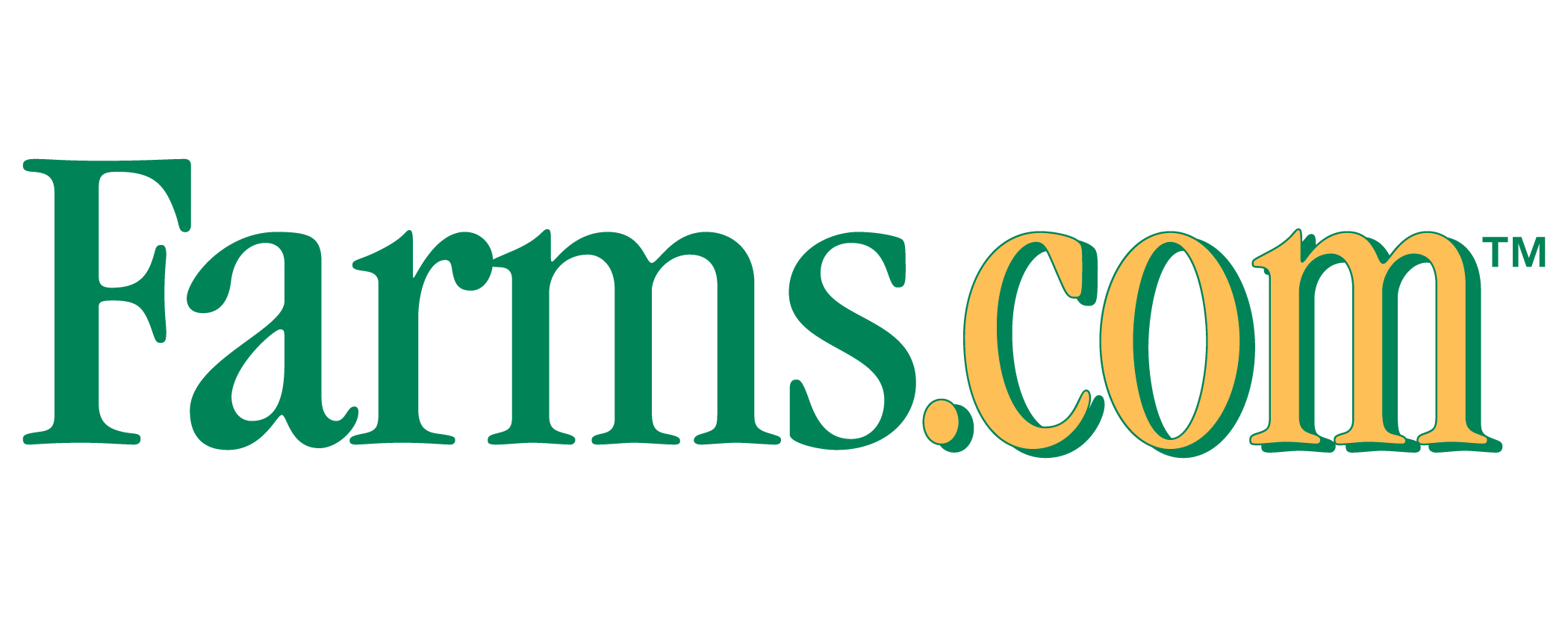 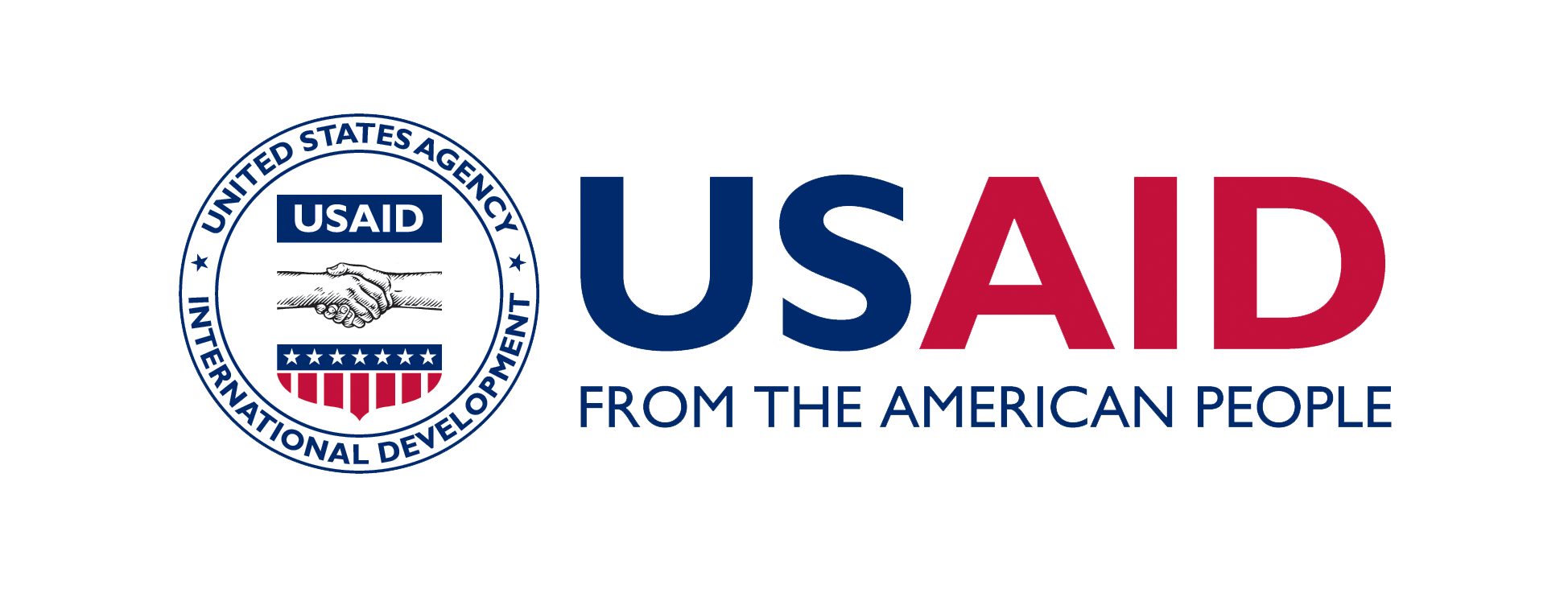 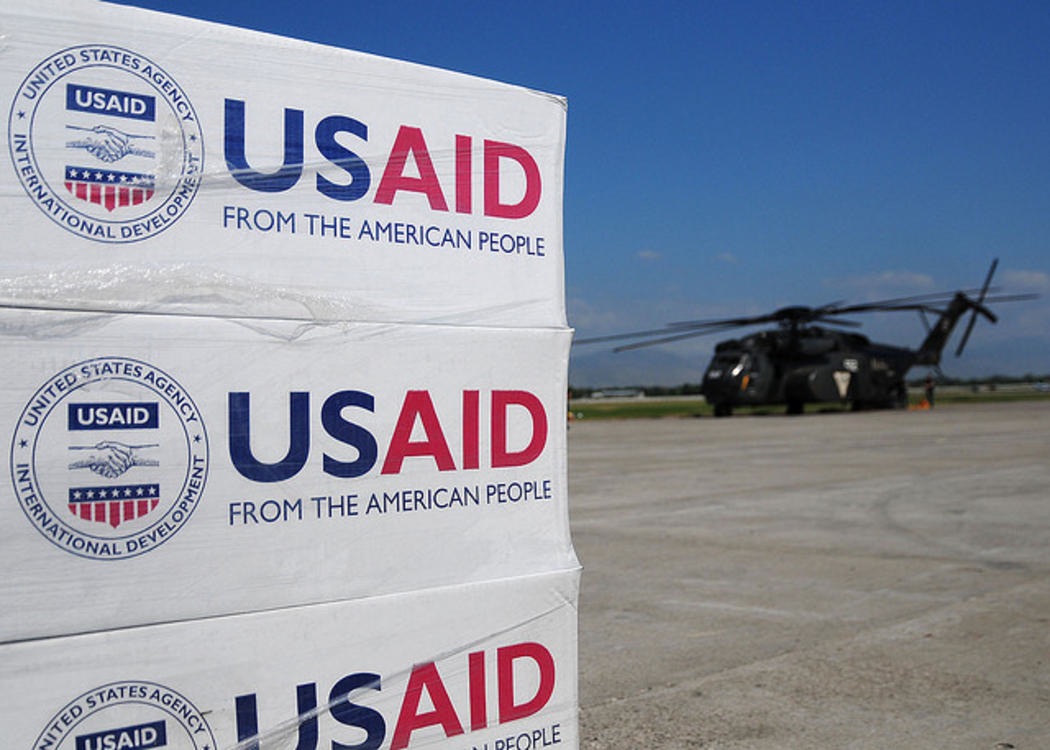 04
Corporations
Fortune 500 Marketing & Communications
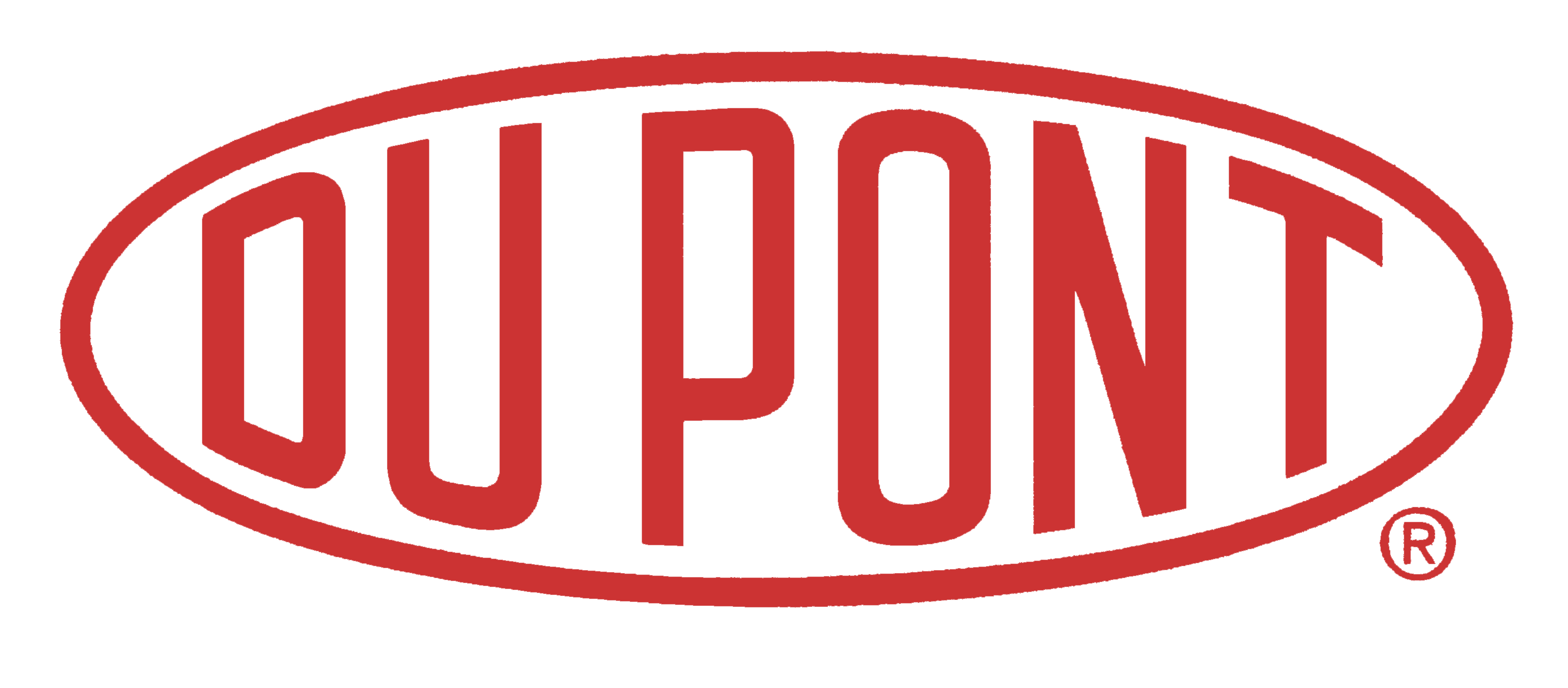 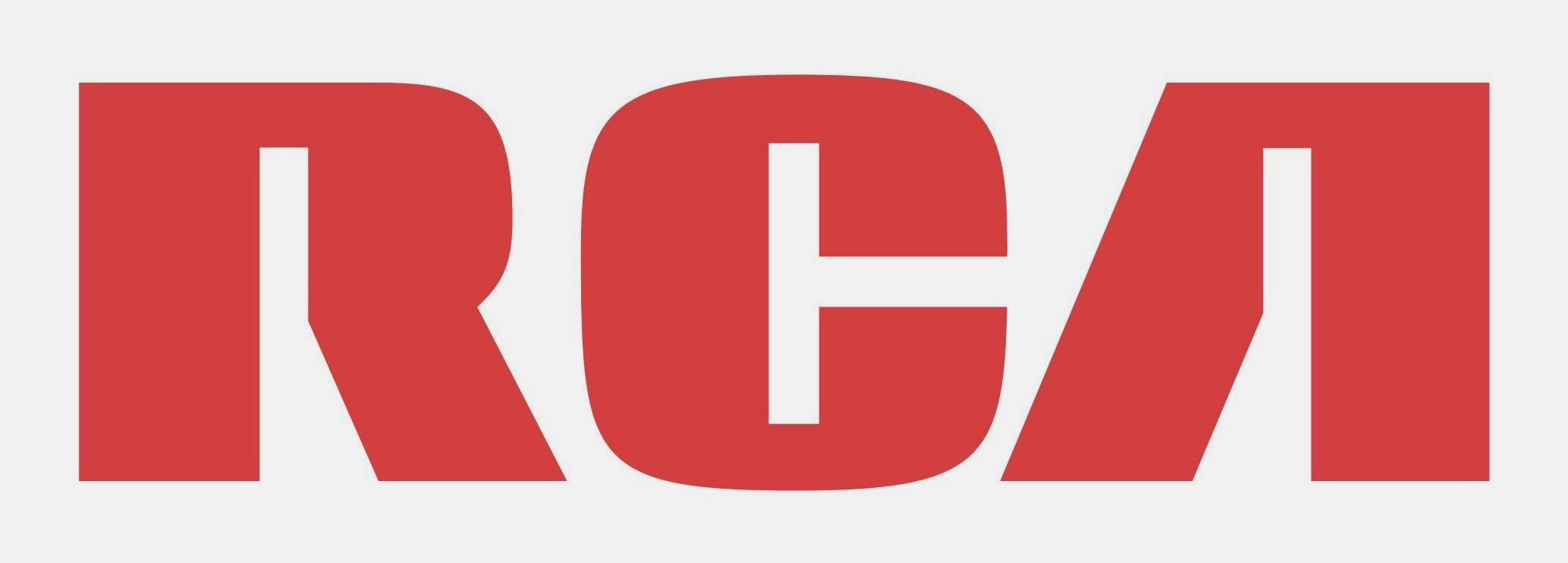 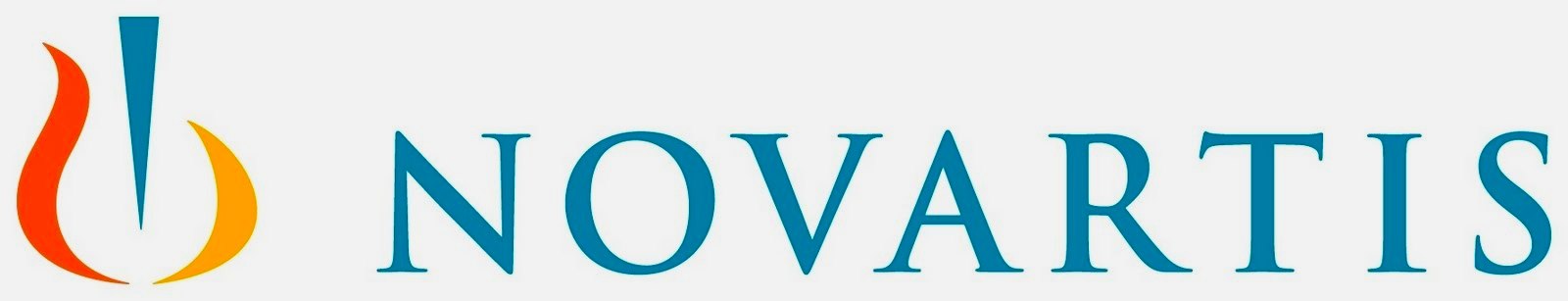 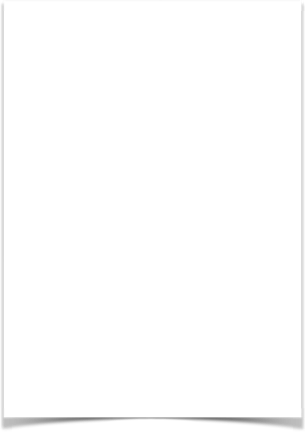 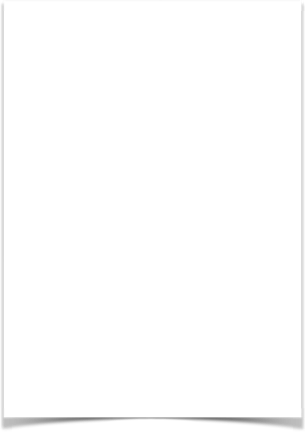 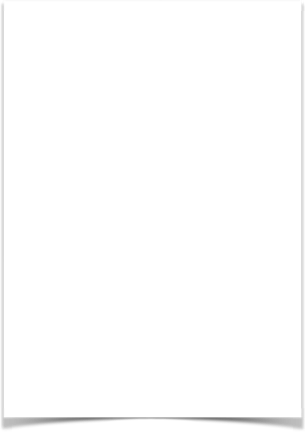 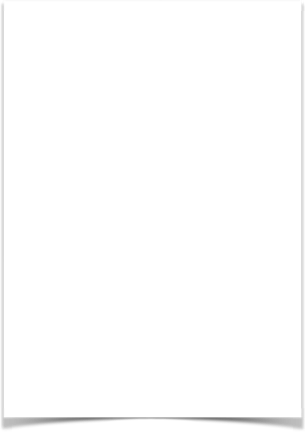 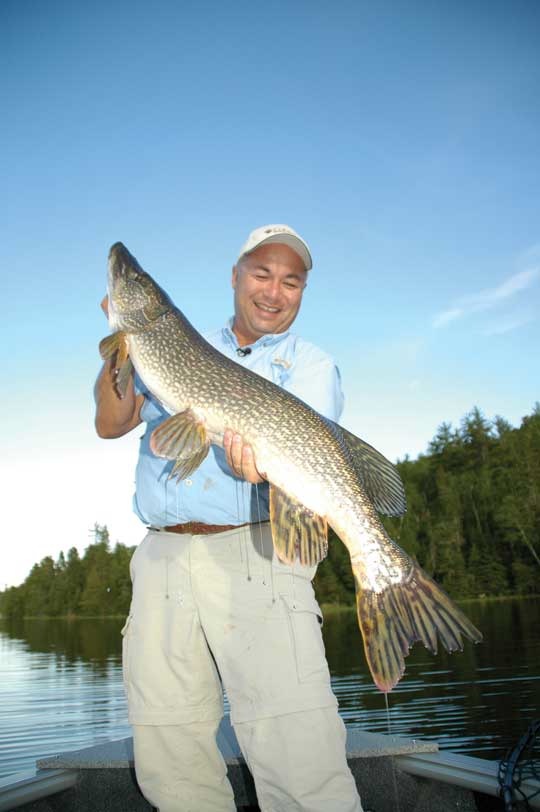 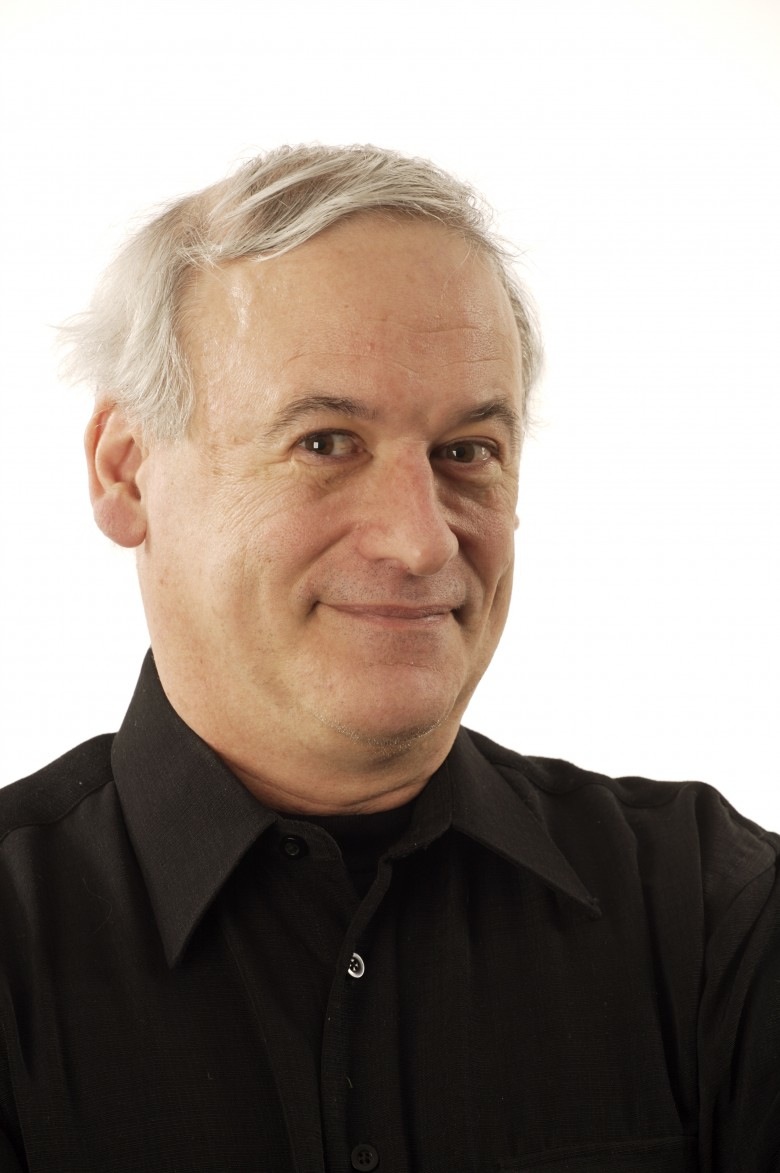 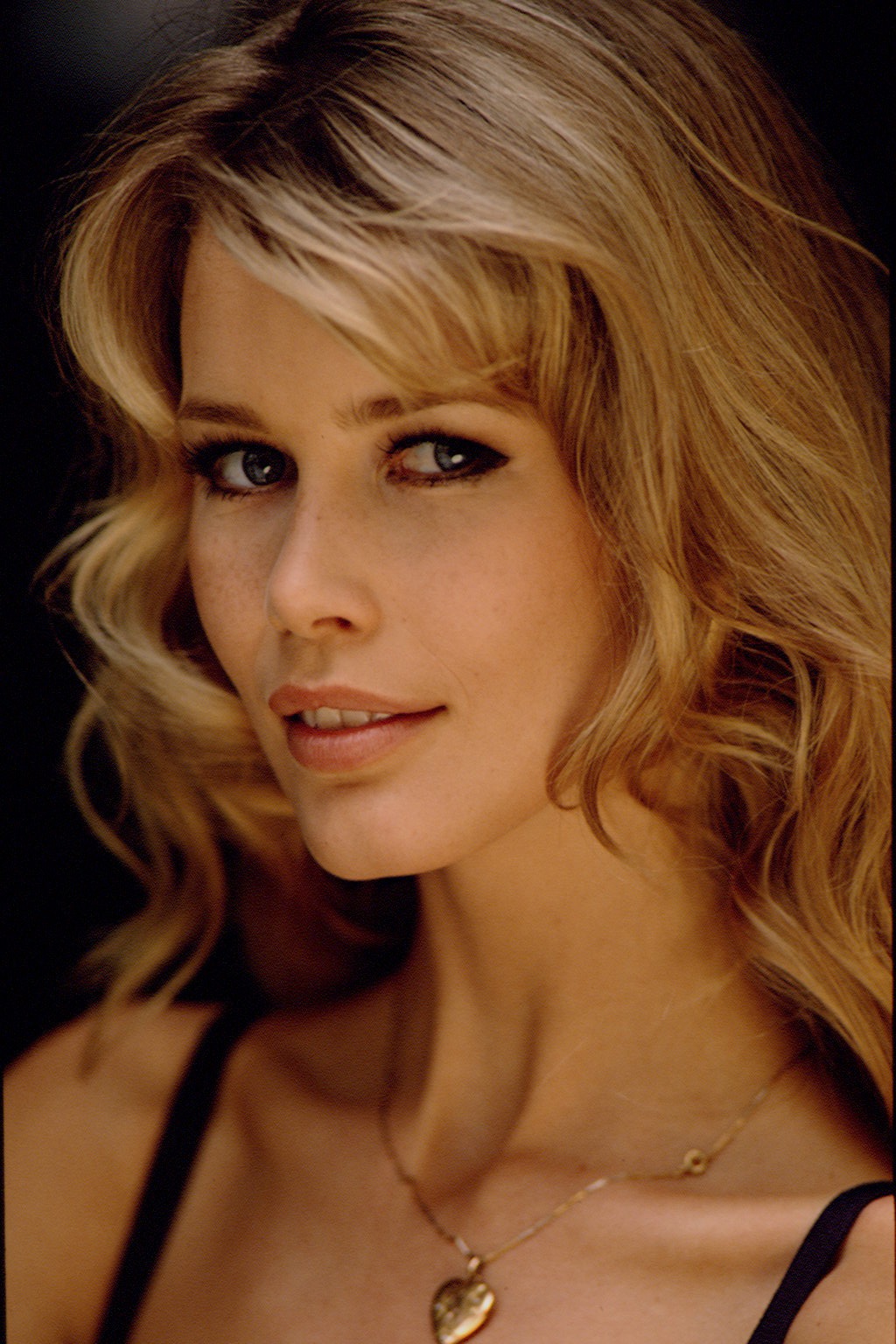 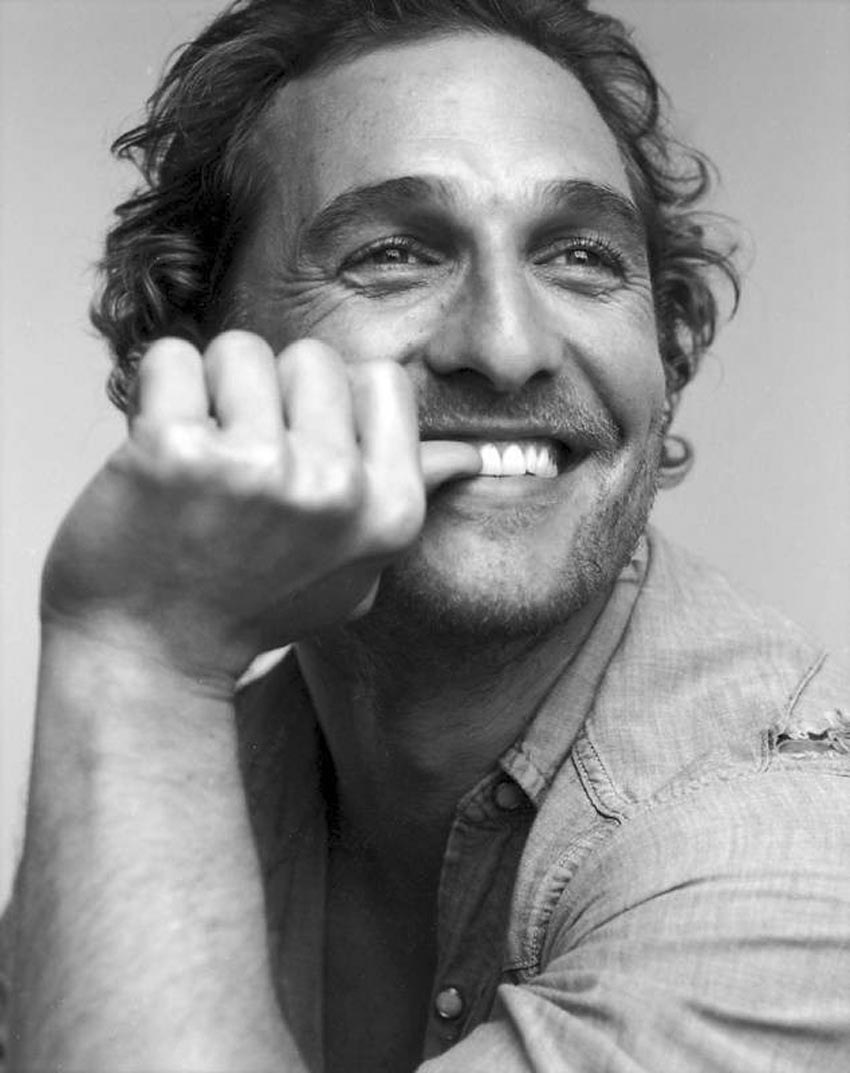 05
Mega Media Stars
Marketing Technology & Brand Building
Robert
Munsch
Bob 
Izumi
Matthew
McConaughey
Claudia
Schiffer
Actor
Professional Angler
Children's Author
Model
06
Social Connections
Creating Your Channels
What did I learn about marketing & technology from all of these experiences?
And how does this relate to your social media?
Supermodels
Corporations
Satellites
Mega Media Stars
07
Supermodels
Partnerships
THE SUM IS GREATER THAN ONE.
PARTNERSHIP WILL MAKE YOU SUPER.
08
Satellites
Keep Your Channels Connected
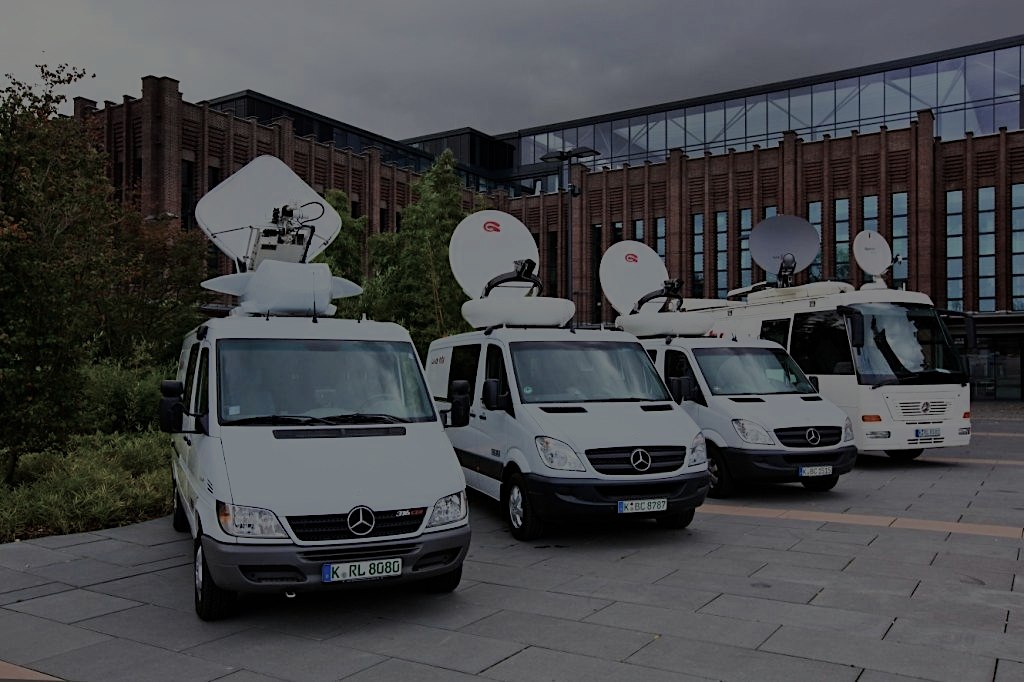 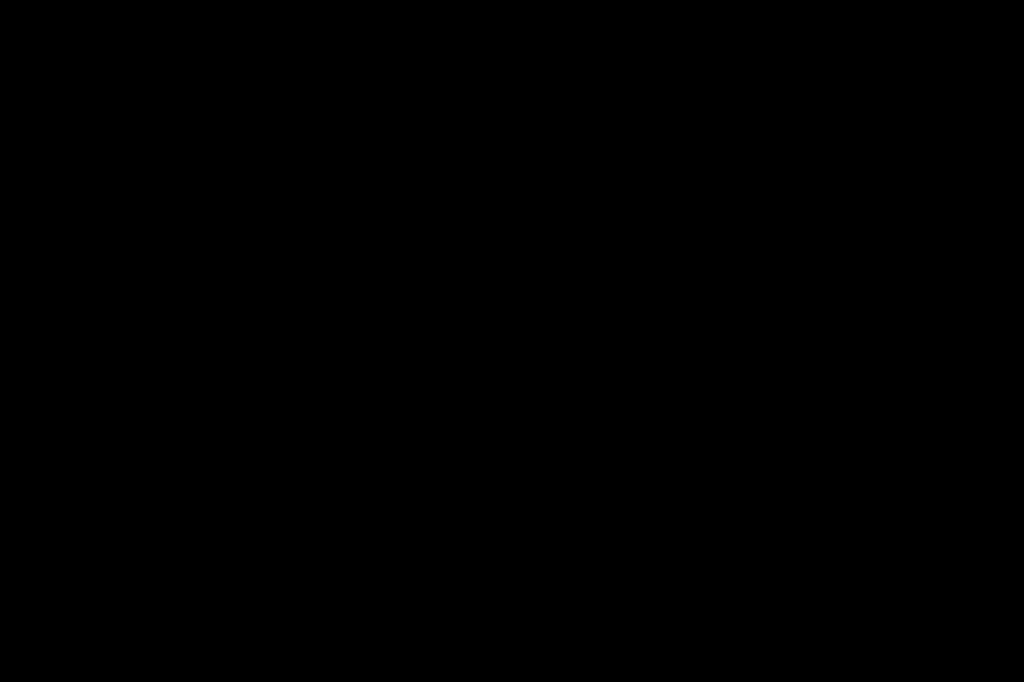 BE PREPARED.
BE RESPONSIVE.


And stay connected to the right channels BEFORE the 'event' happens.
09
Corporations
Audience Development
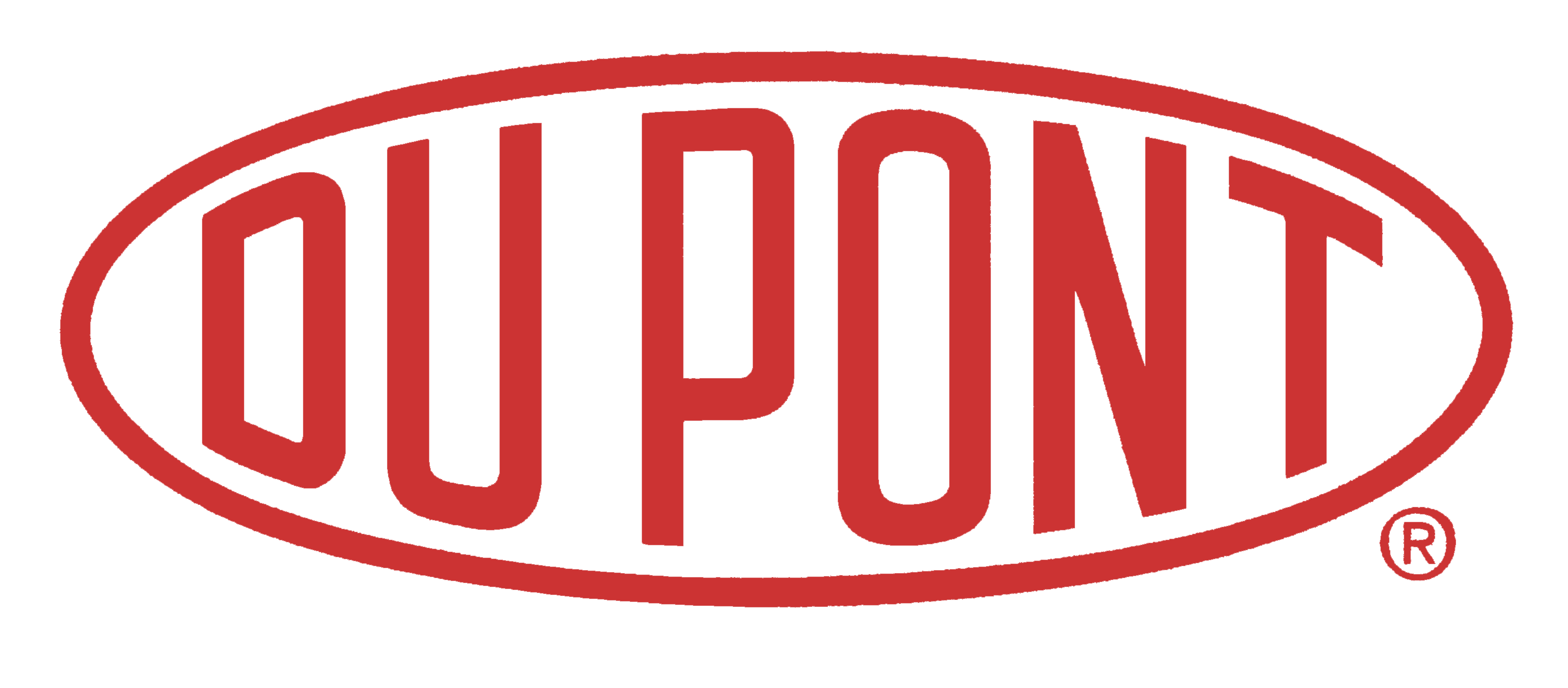 KNOW YOUR AUDIENCE.
IT’S NOT ABOUT YOU.
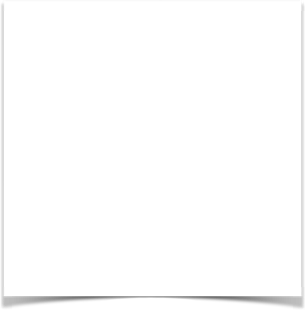 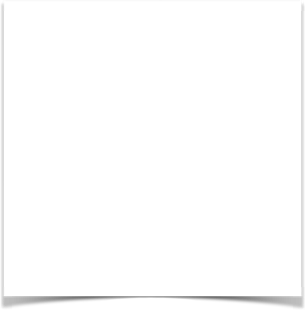 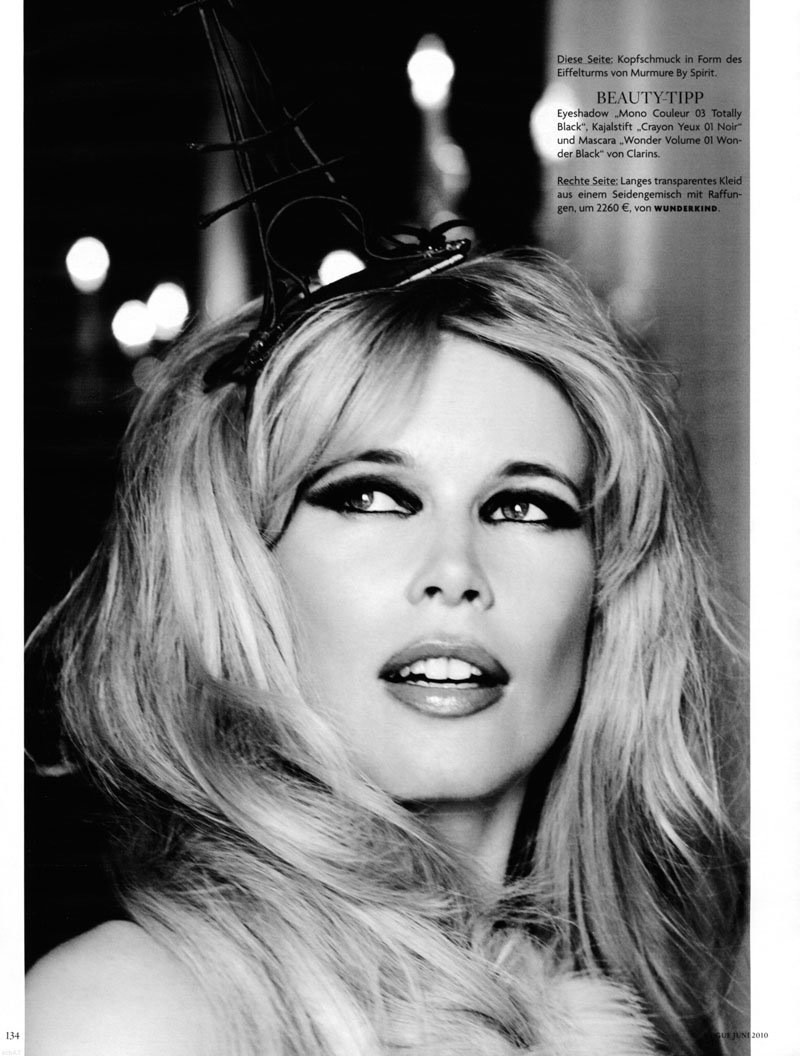 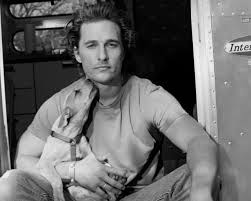 10
Mega Media Stars
Power Your Social Media Brand
TECHNOLOGY PLATFORMS WILL EMPOWER YOU.
& YOU CAN EXPAND YOUR REACH GLOBALLY.
BE AUTHENTIC & BE YOUR BRAND.
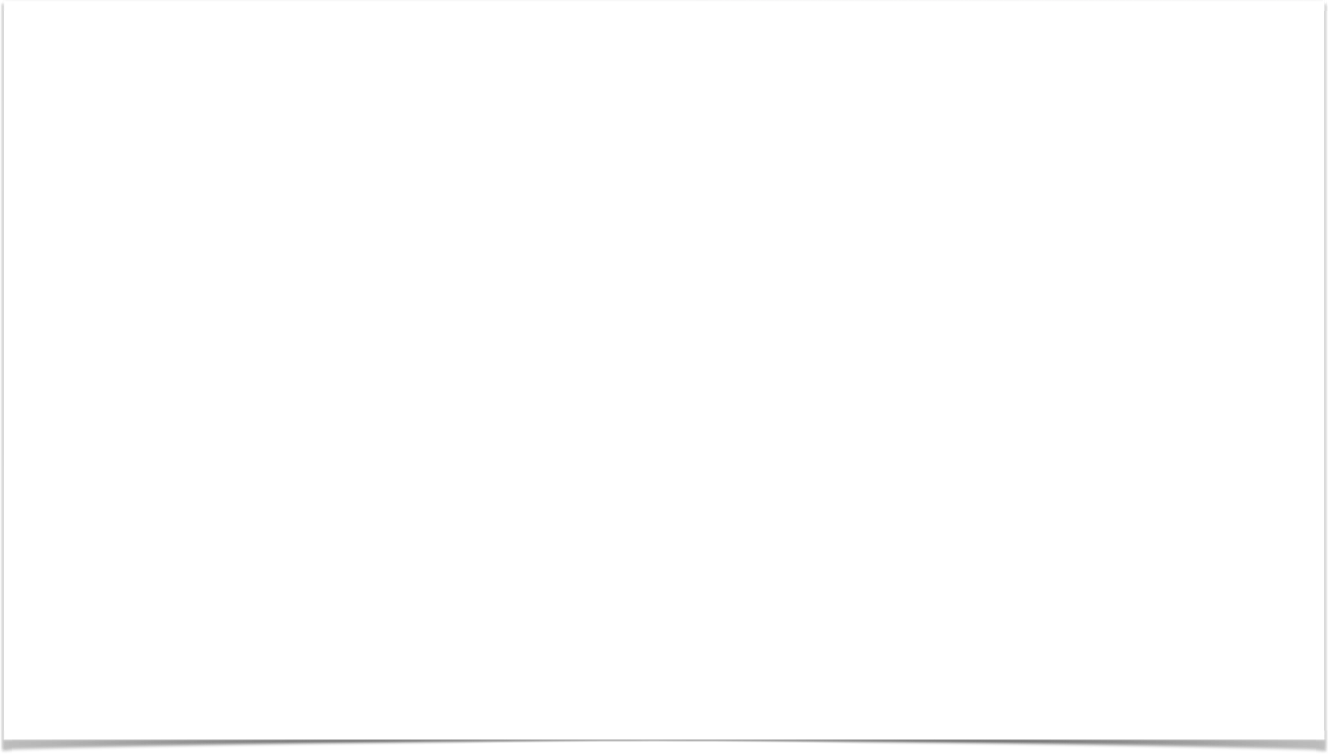 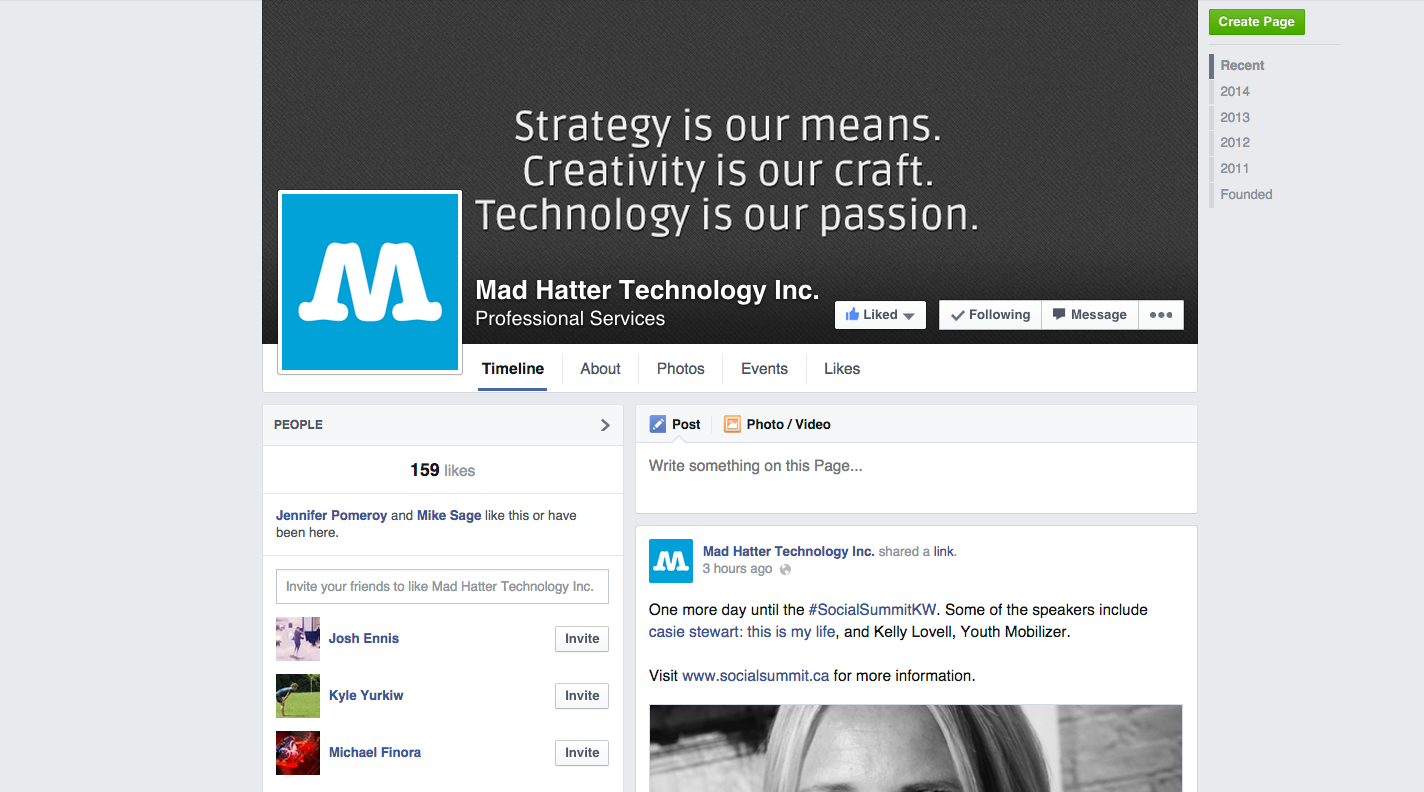 11
Social Media Channels
Facebook
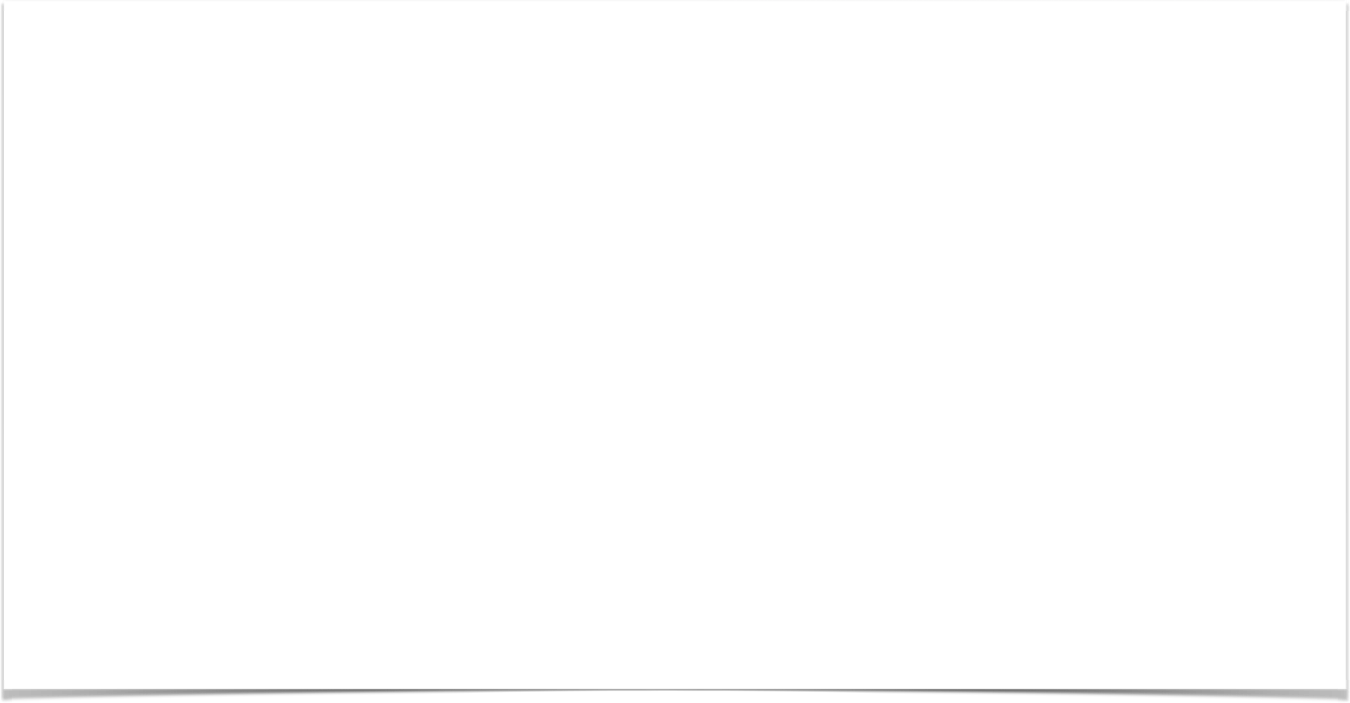 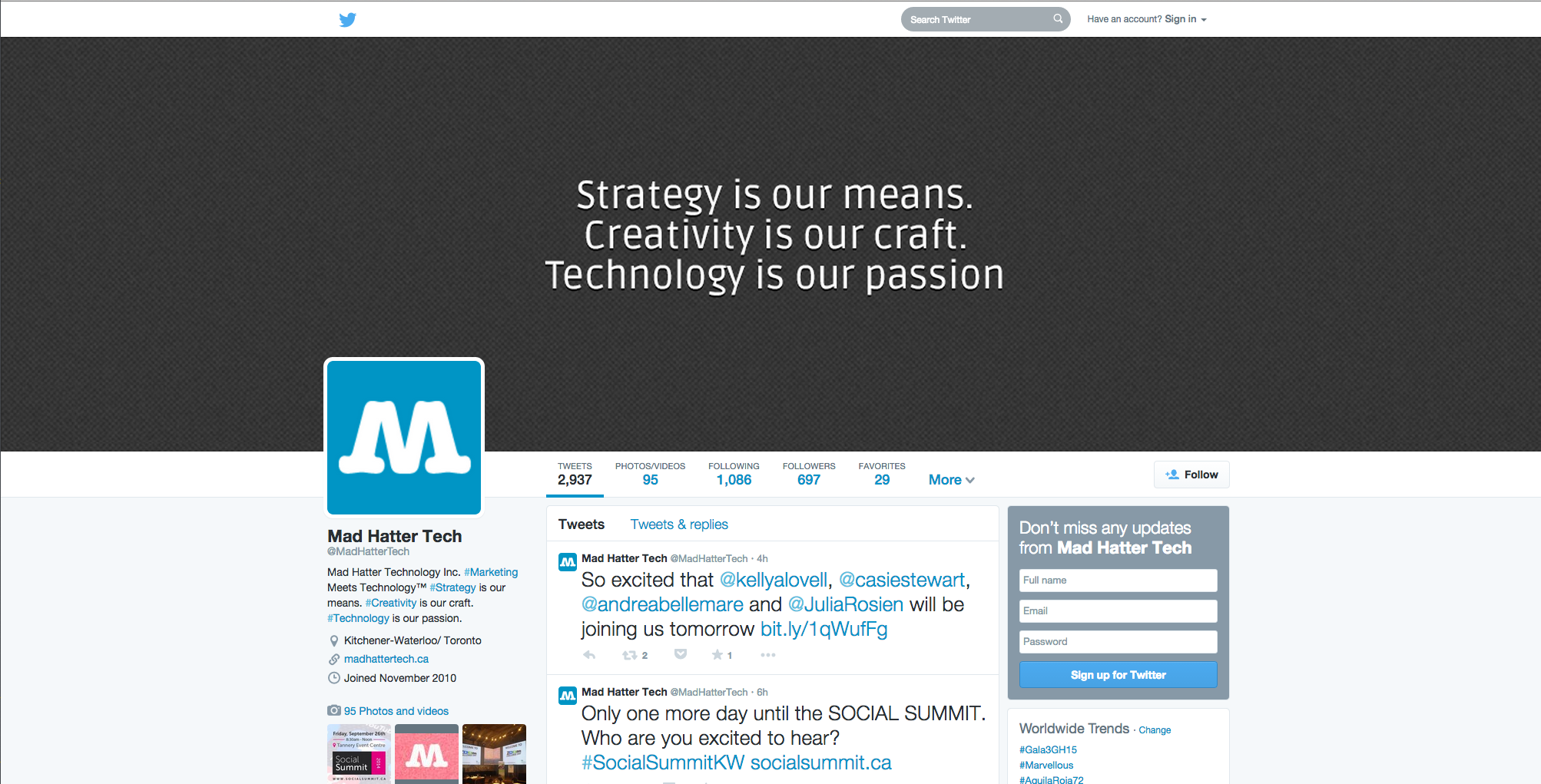 12
Social Media Channels
Twitter
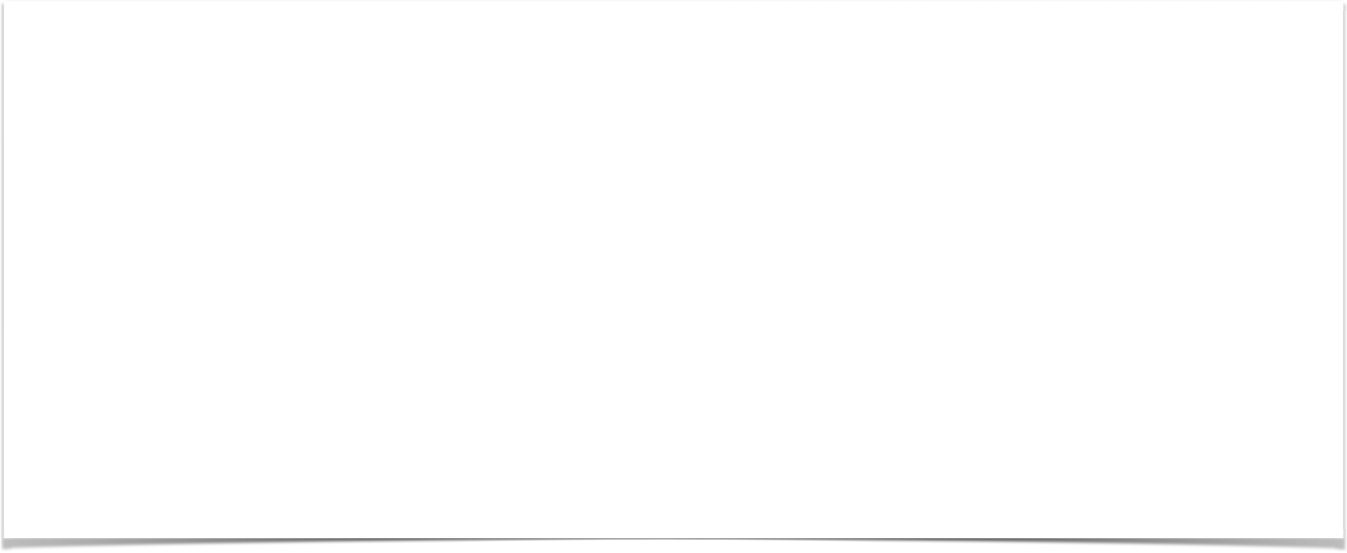 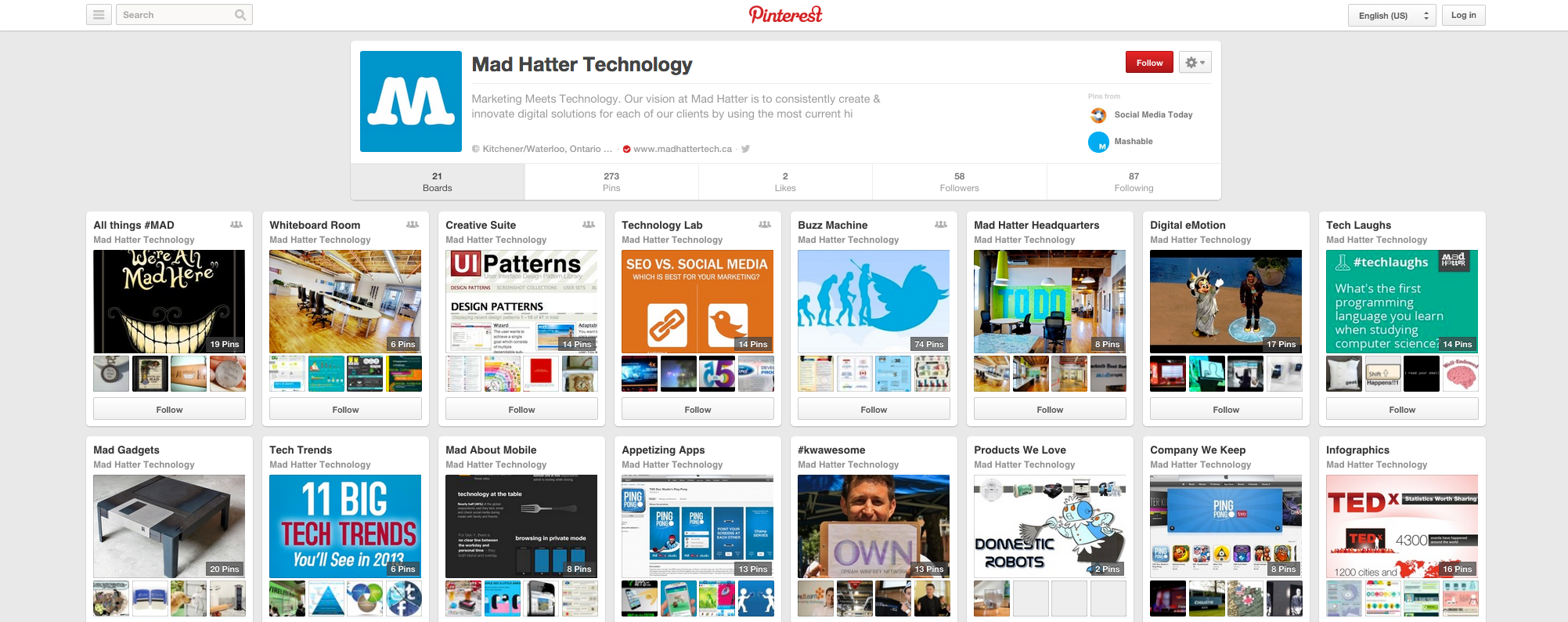 13
Social Media Channels
Pinterest
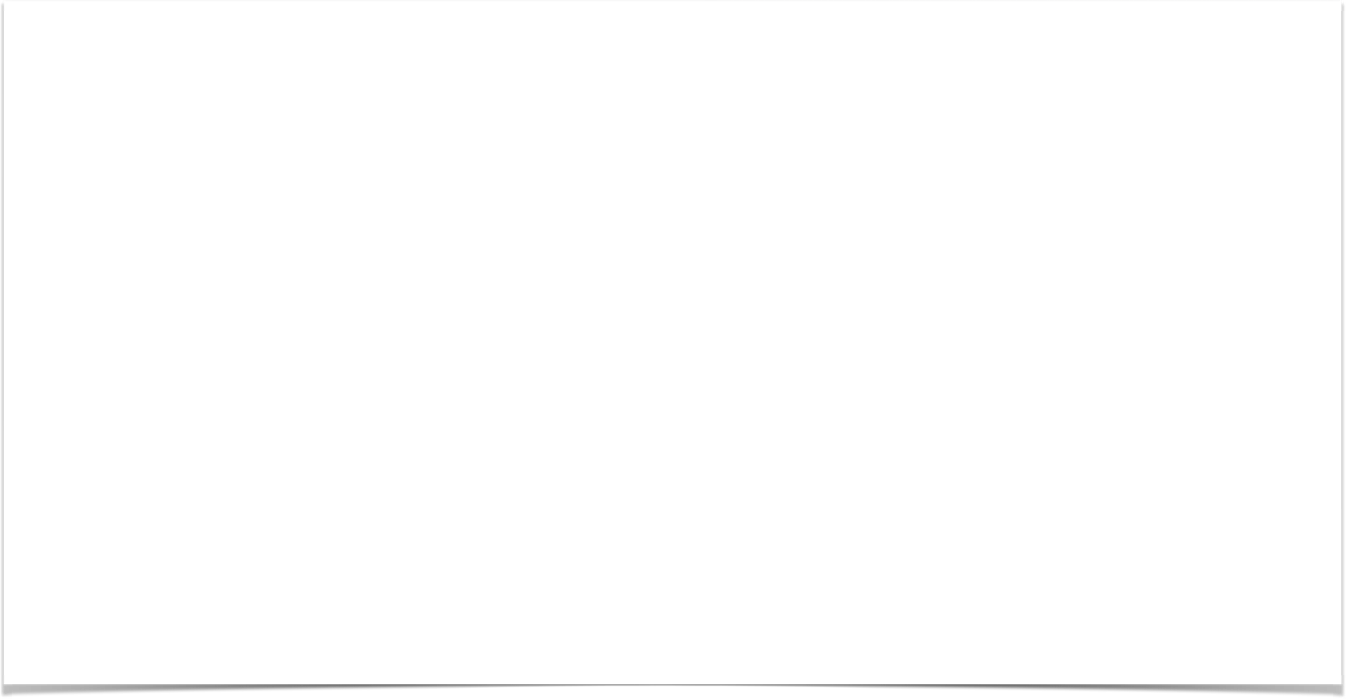 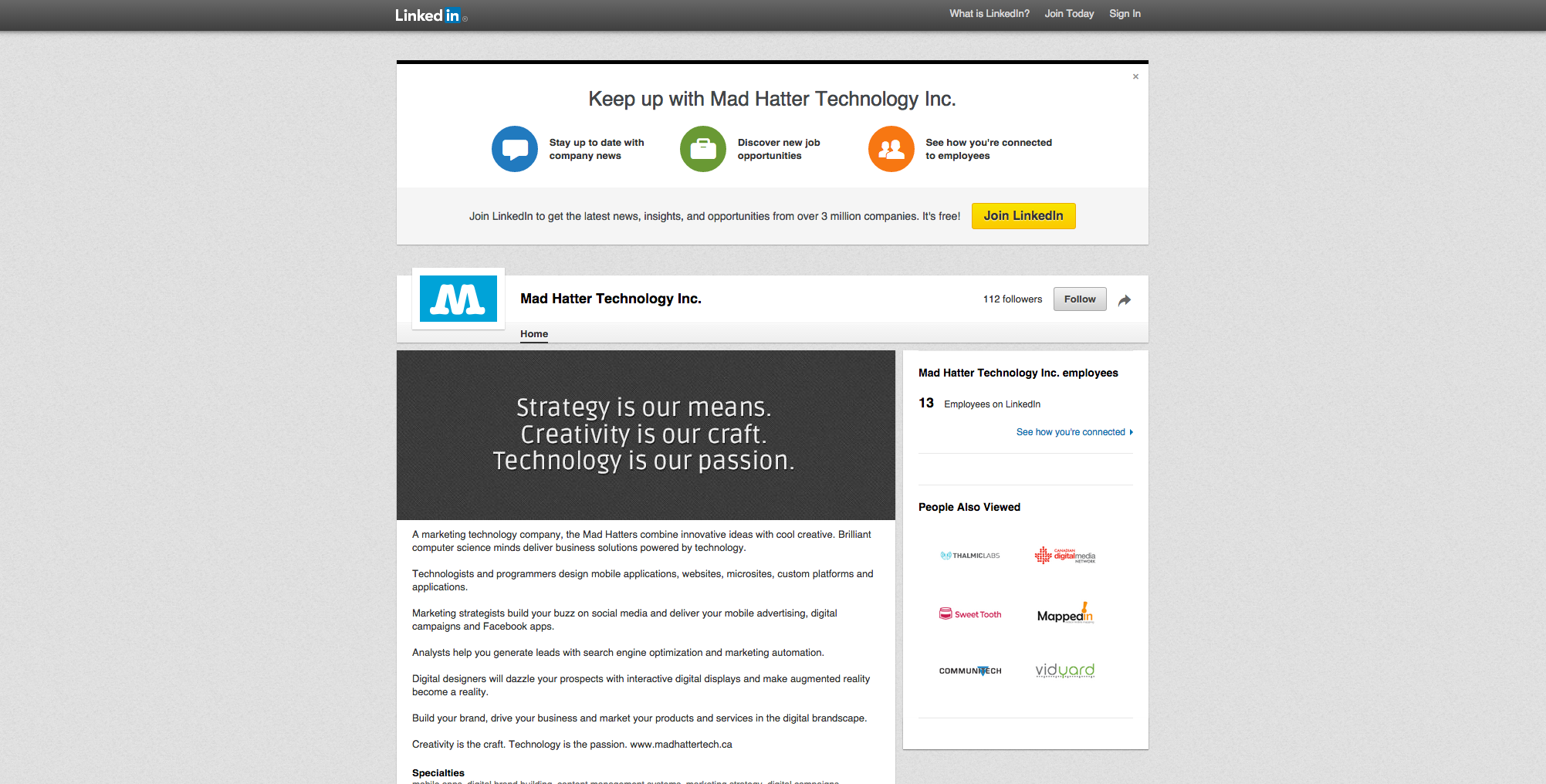 14
Social Media Channels
LinkedIn
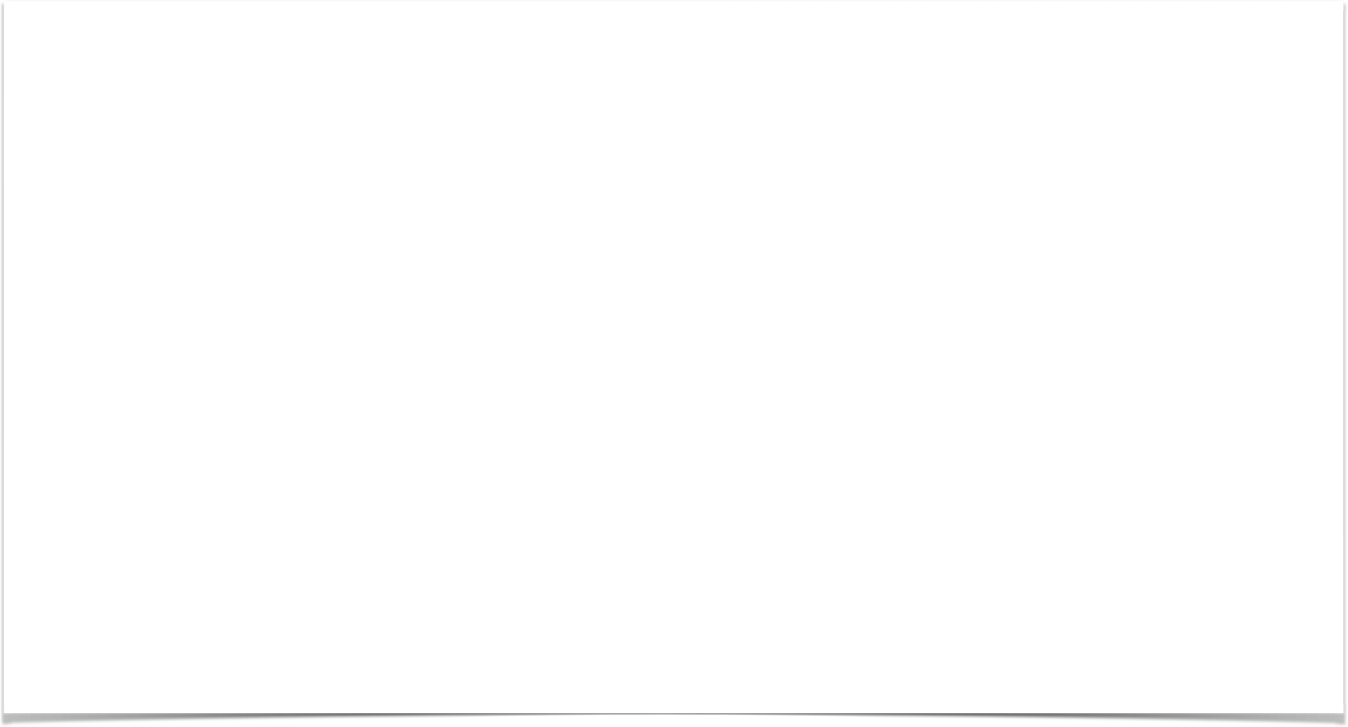 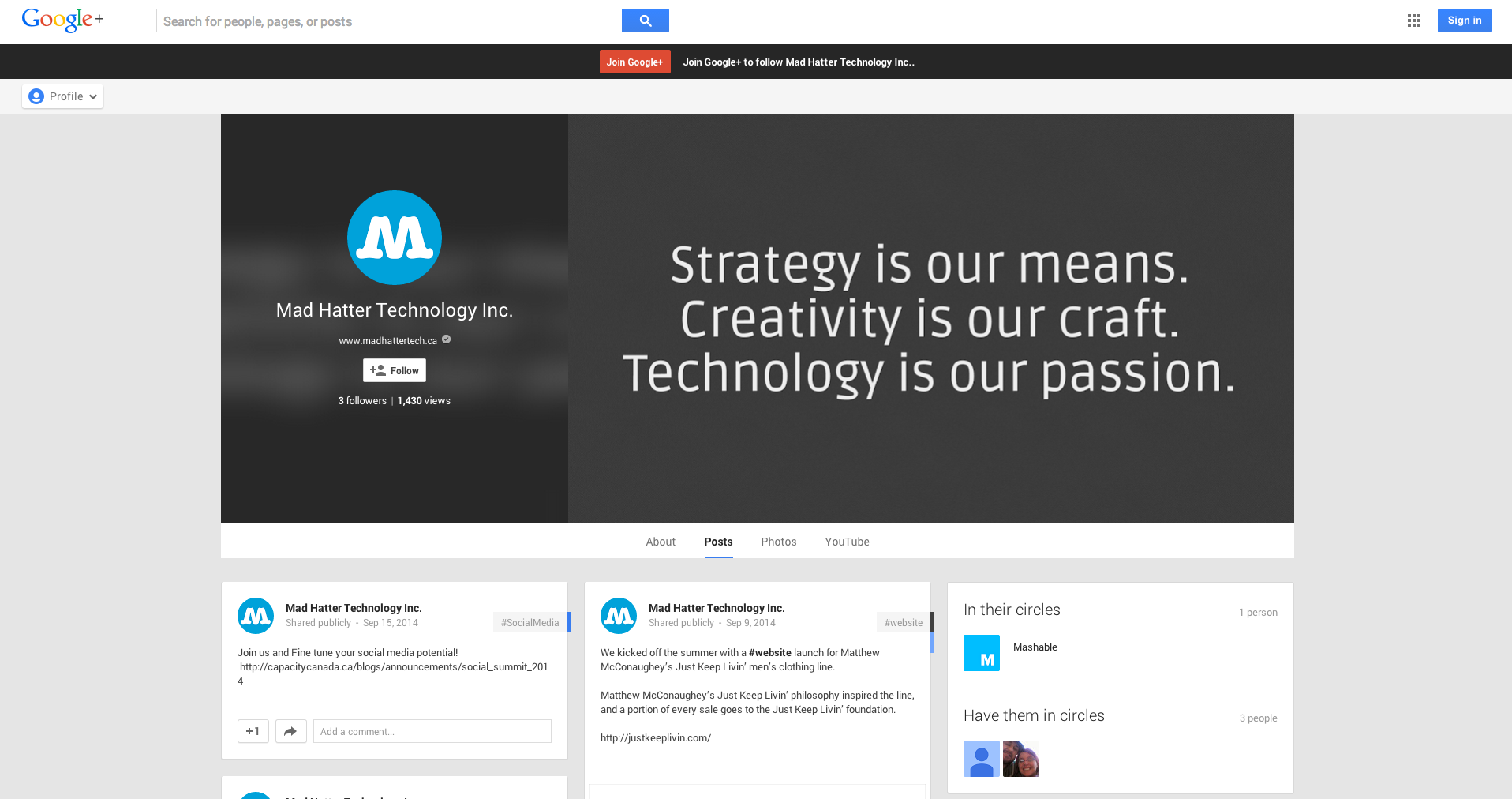 15
Social Media Channels
Google+
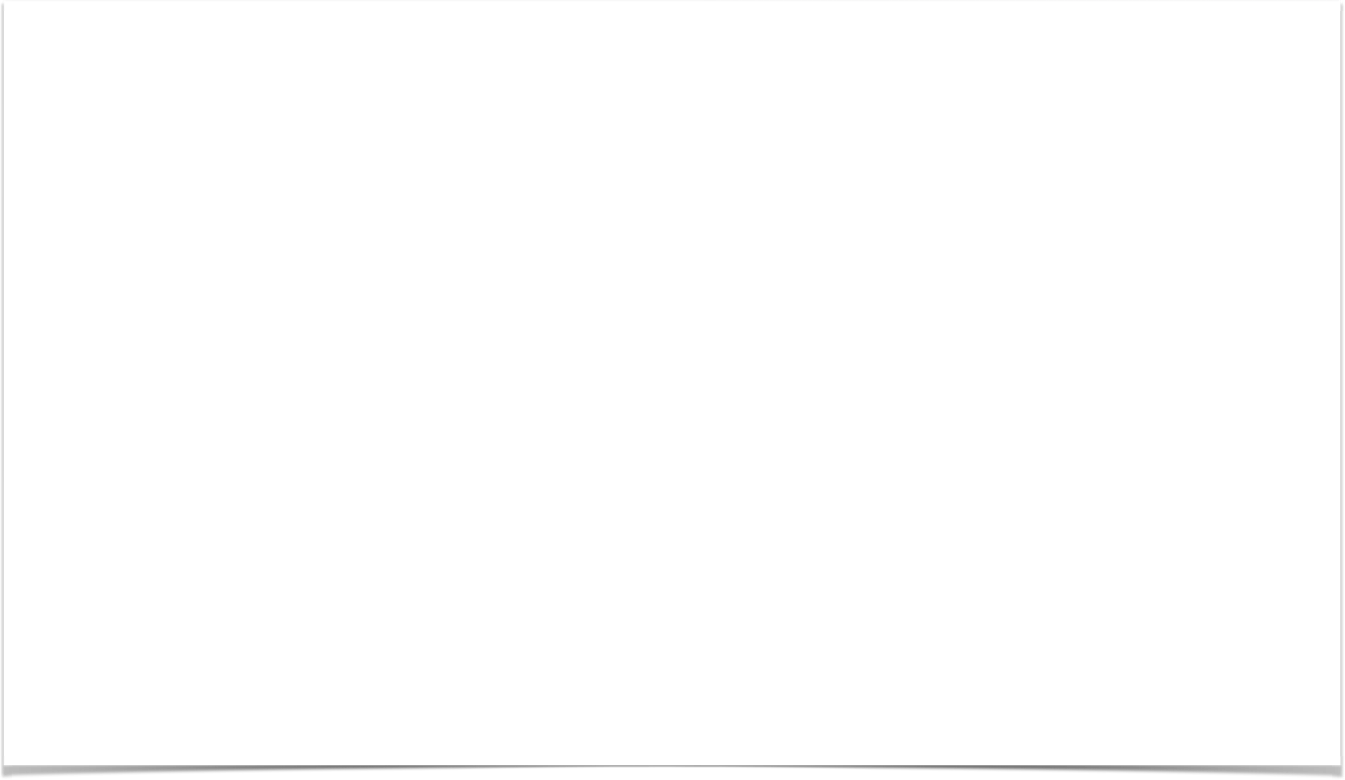 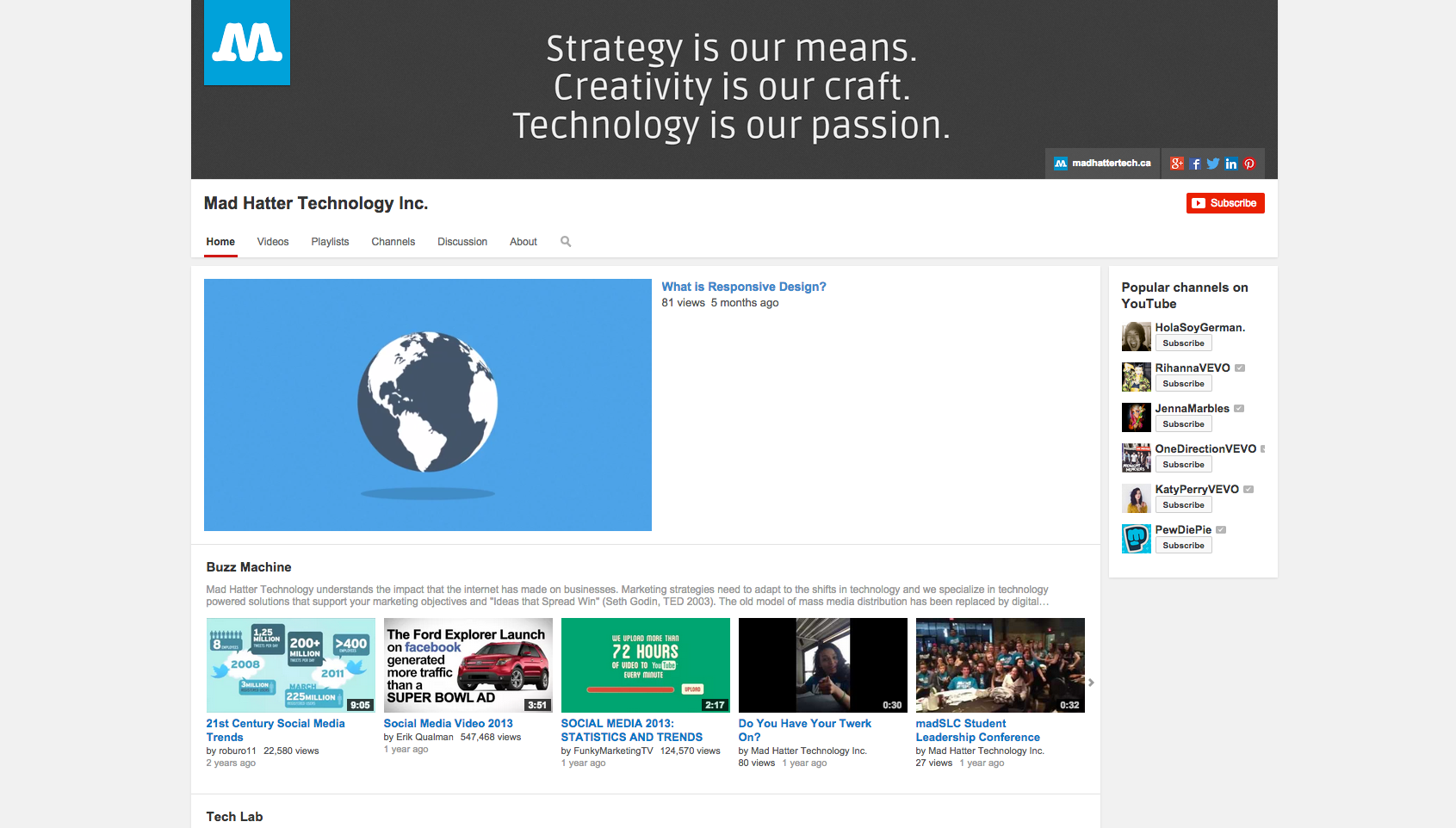 16
Social Media Channels
YouTube
Technology can take you anywhere in the world.
17
”
Social Media Tips
Chatter & Channels
Be a supermodel. One of the originals.

Be prepared to be responsive & stay connected.

Talk on the right channels, to the right audience.

Stay true to you. Be authentic & you will build your brand.
”
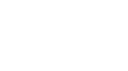 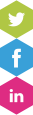 @MARCOMMTECH
@MADHATTERTECH


FACEBOOK.COM/MADHATTERTECH


linkedin.com/company/mad-hatter-technology-inc
DON’T BE A STRANGER, KEEP IN TOUCH!
MELANIE
WITZELL
(226) 444-0437
melanie@madhattertech.ca
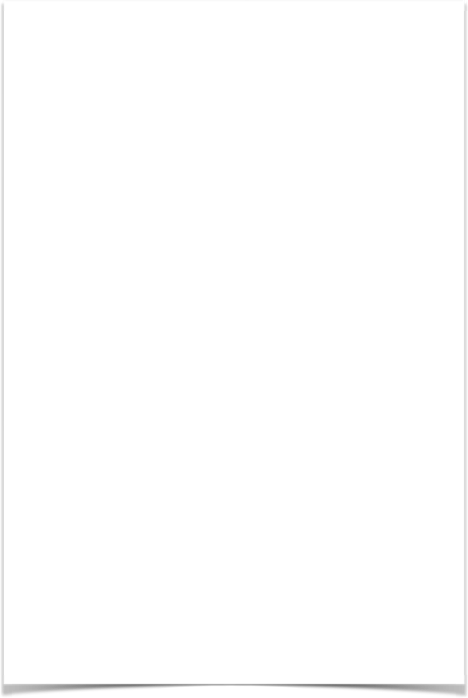 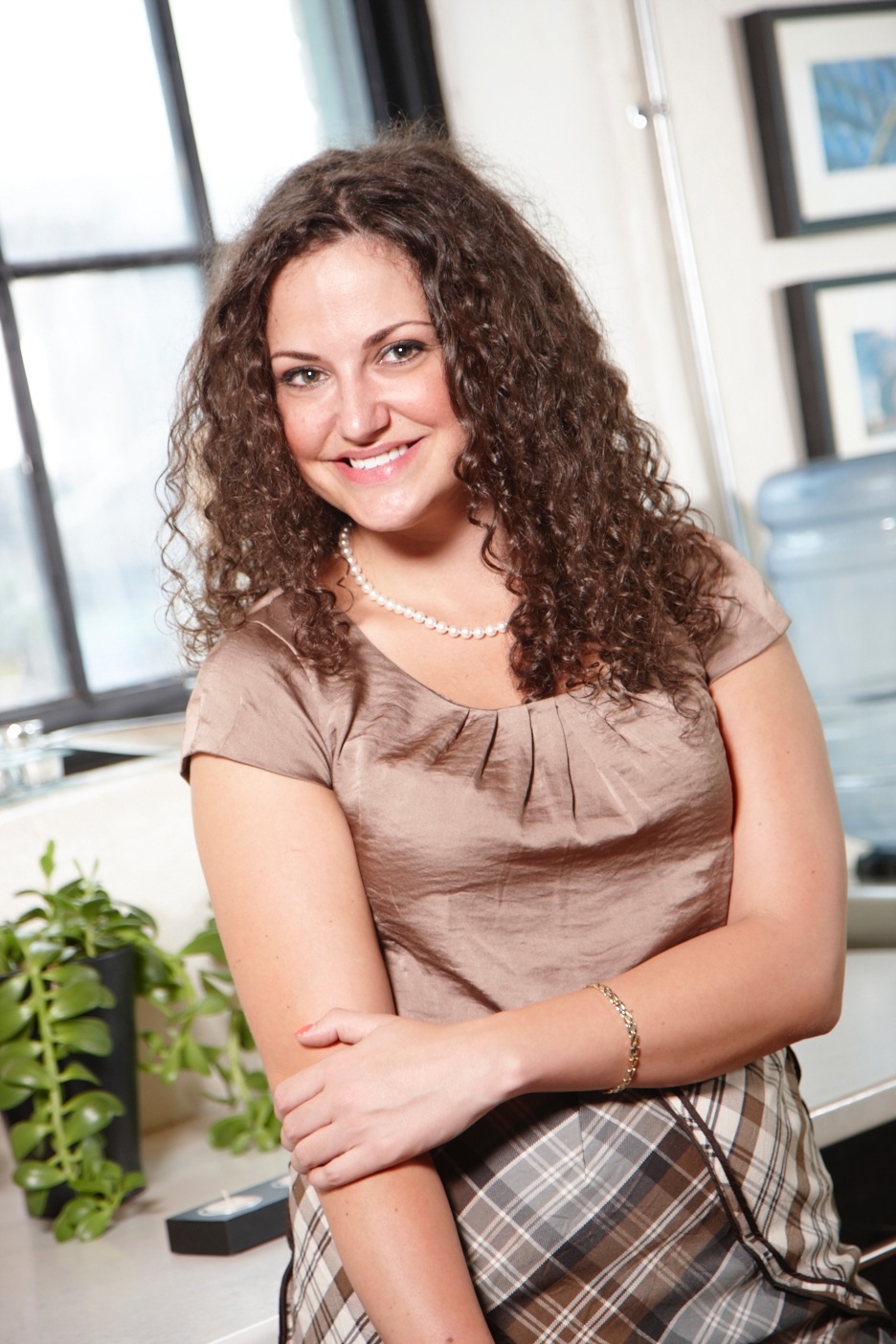 19
Introducing Nicole
Content Curator, Mad Hatter Tech
Nicole works on public relations, digital engagement and social media strategy with clients at Mad Hatter Technology. Nicole has a passion for people and an enthusiasm for innovation. She began her career with a blend of experience in communications, public relations and event management.

After postgraduate studies in corporate communications and public relations at Centennial College, Nicole was attracted to the way that public relations has evolved and how social media has become integrated into corporate strategies. This passion led her to work within the corporate communications team at MasterCard Canada.

Known as a serial volunteer, Nicole is also a sports enthusiast, world traveler, foodaholic, kindle addict and fest goer.
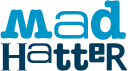 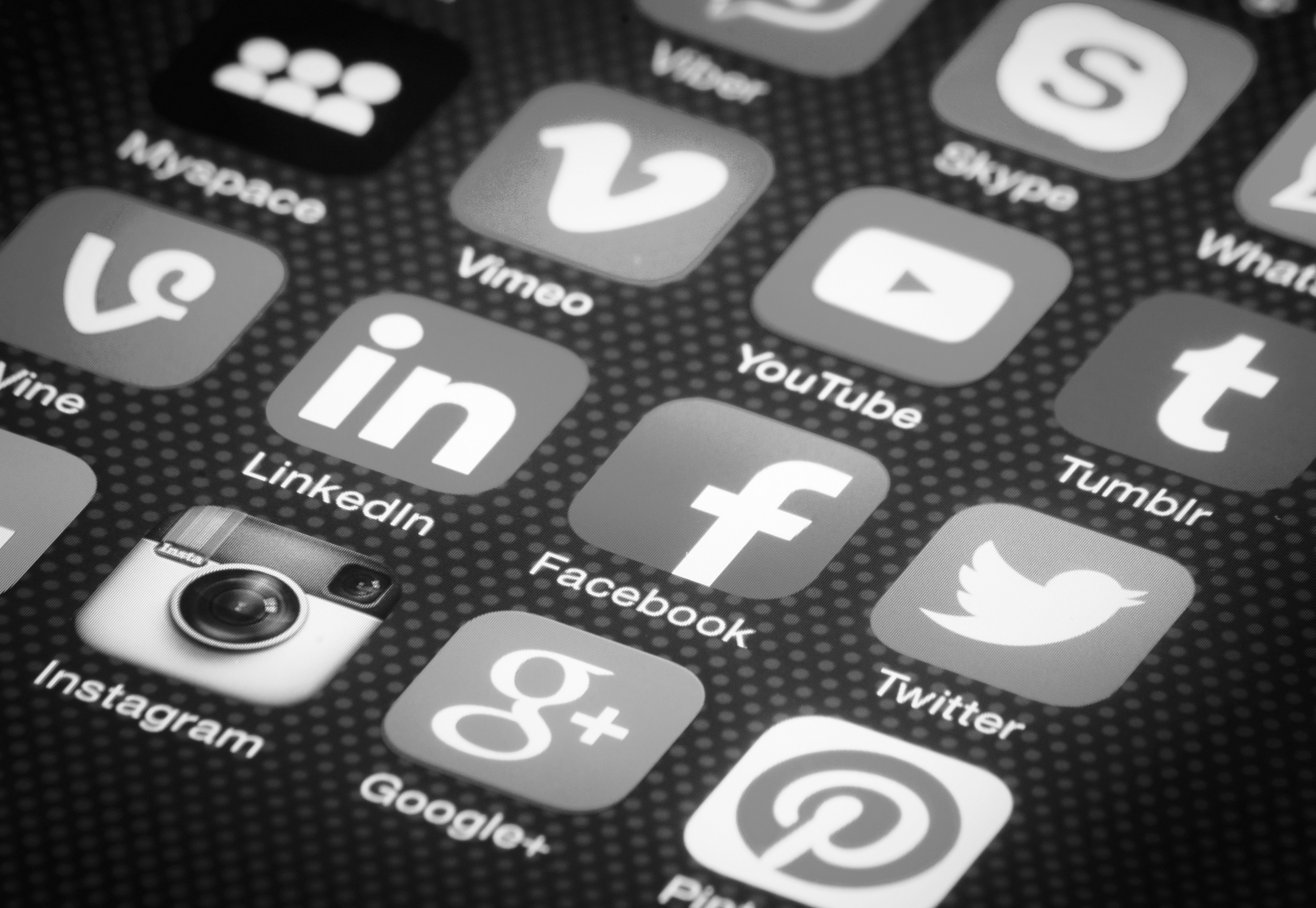 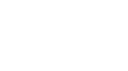 01
5
TOOLS
TO HELP YOUR
BUZZ MACHINE
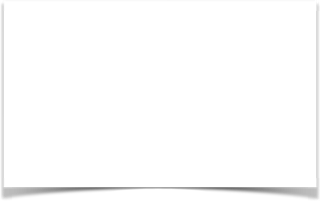 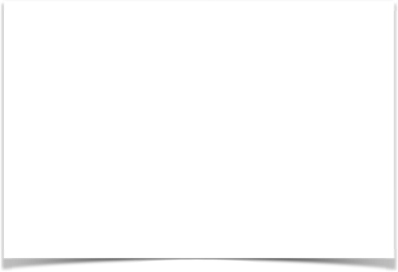 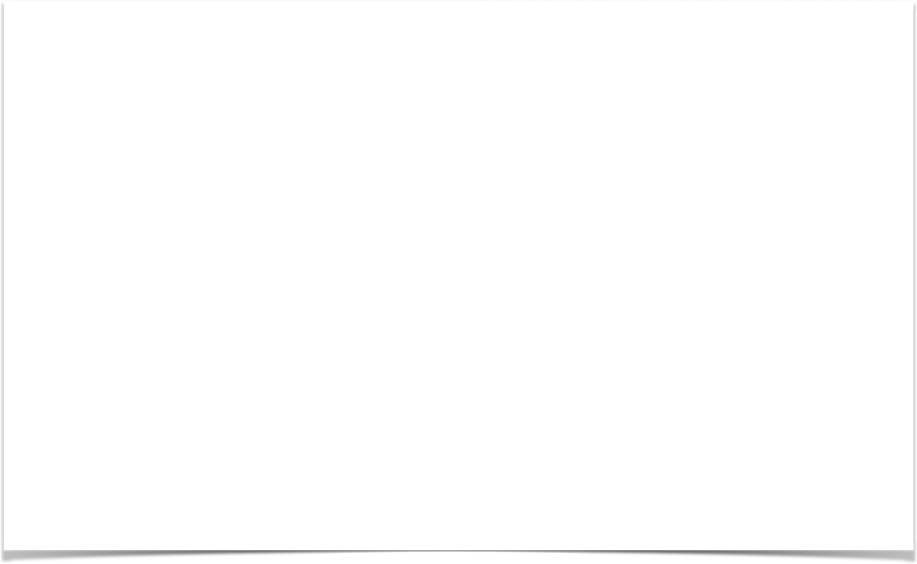 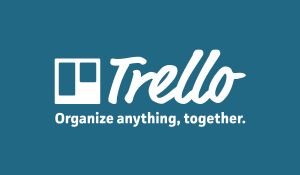 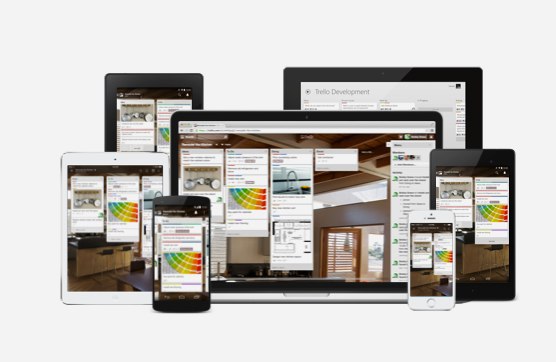 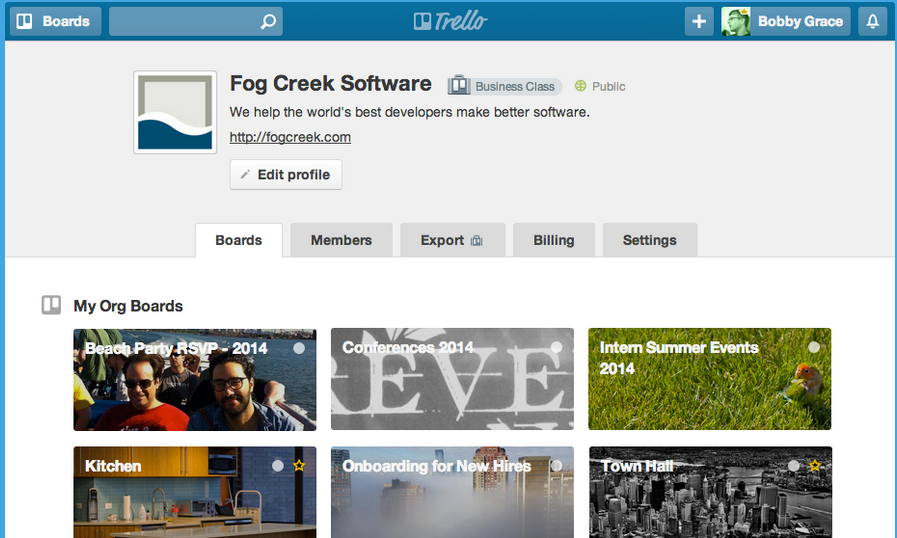 02
Trello
Trello.com
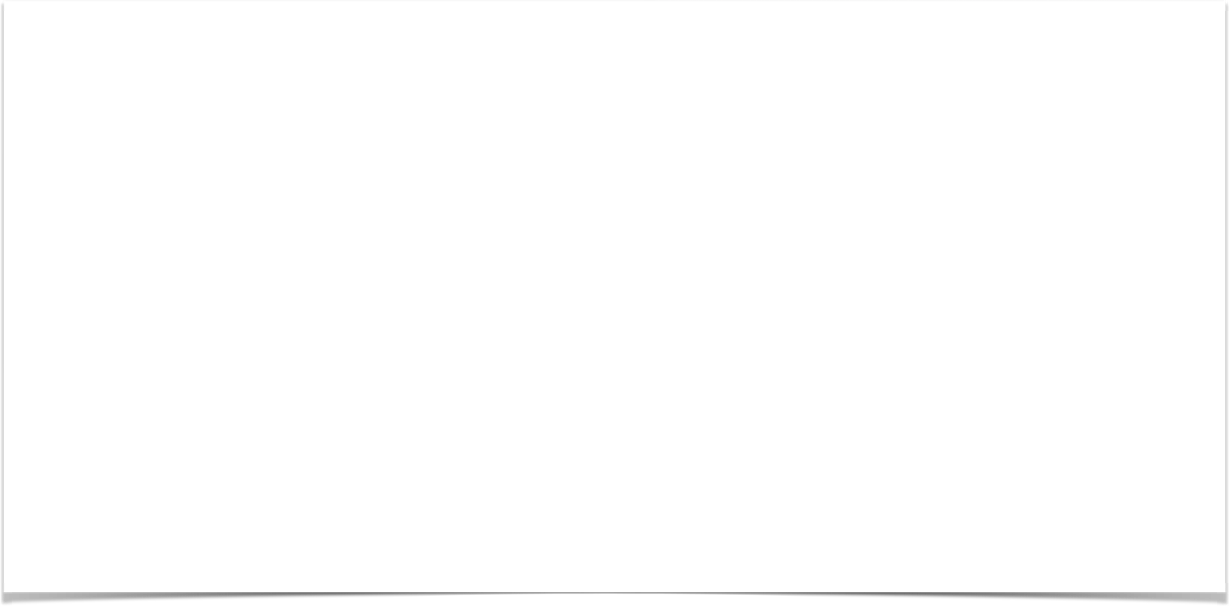 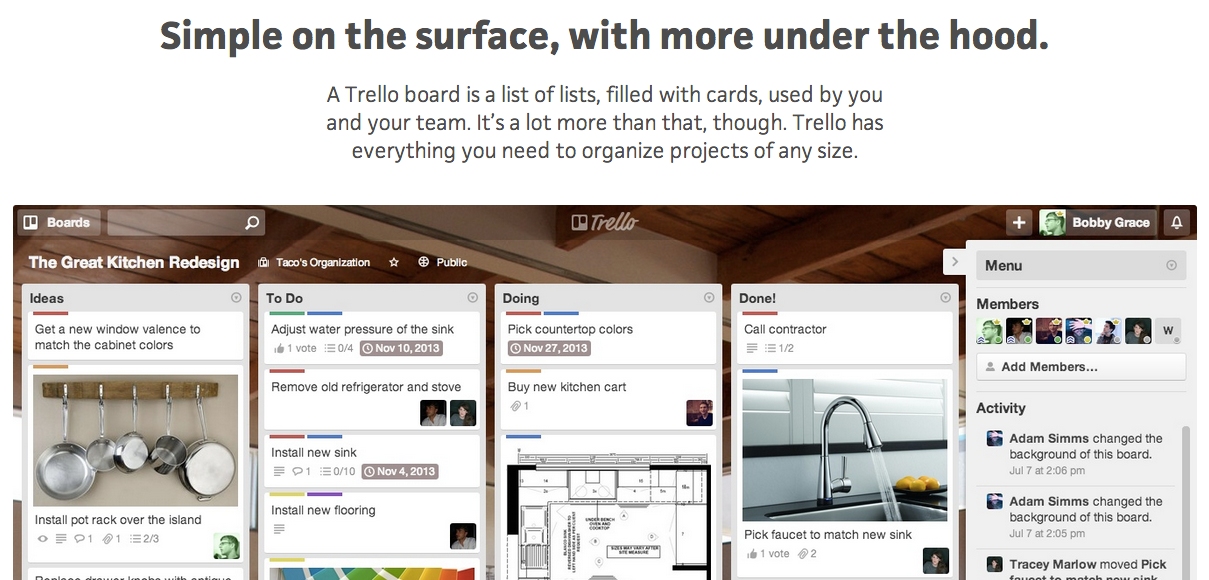 03
Trello
Trello.com
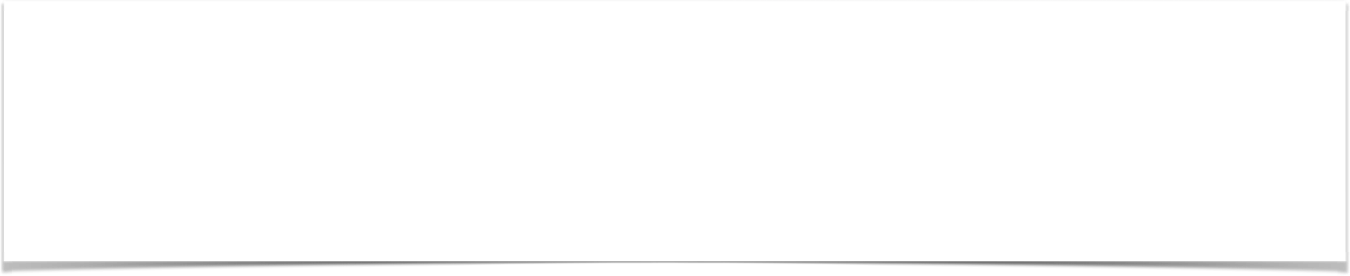 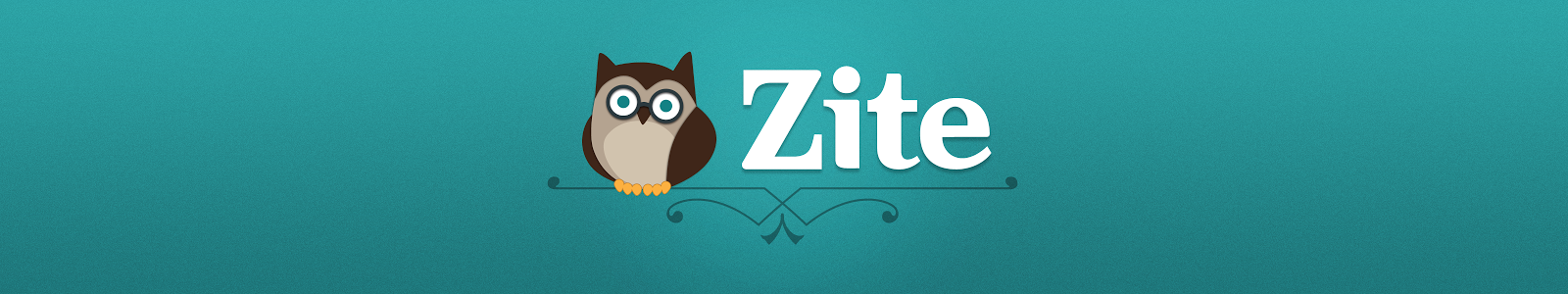 04
Zite
Zite.com
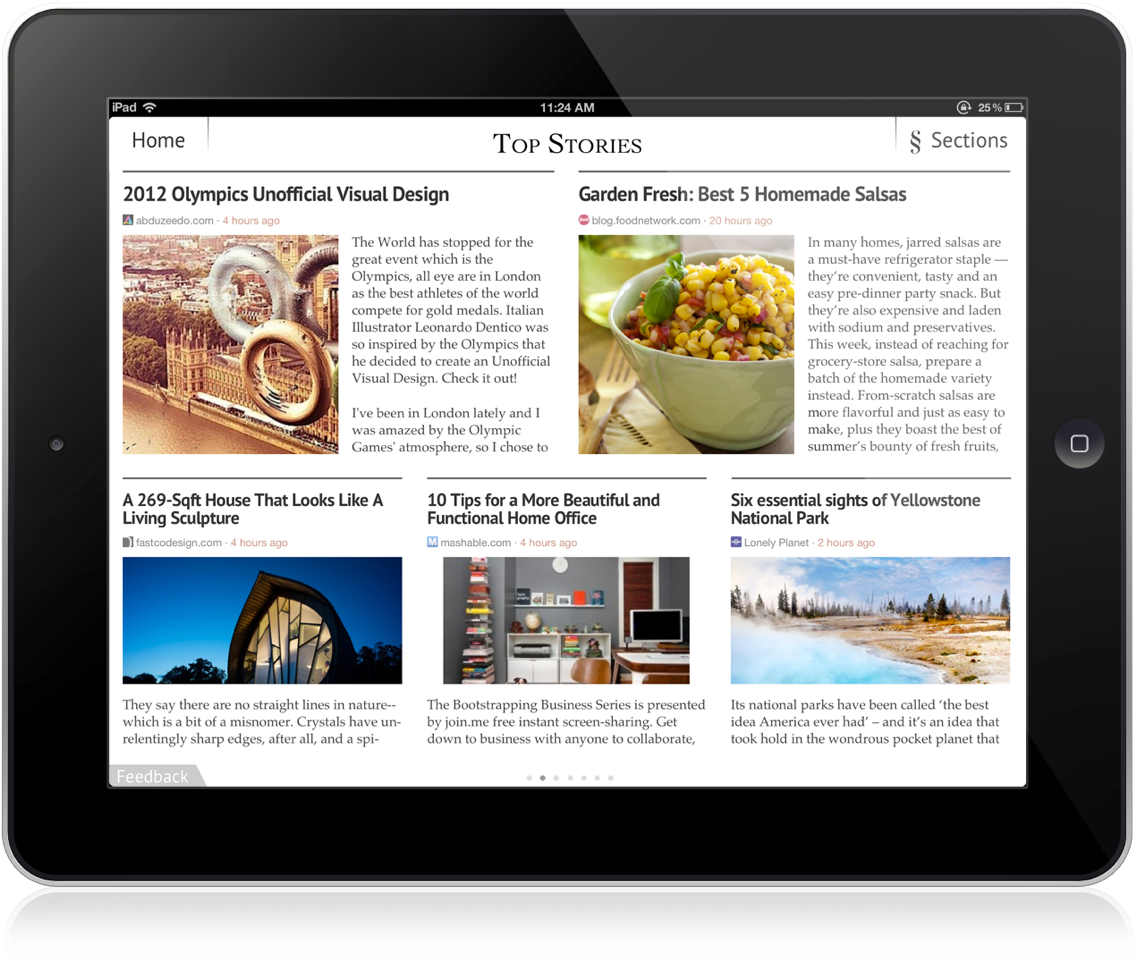 See Zite in Action
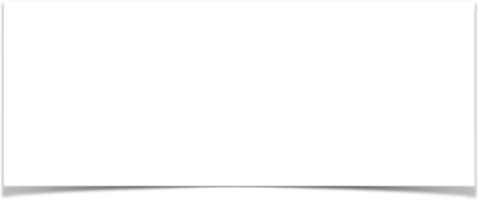 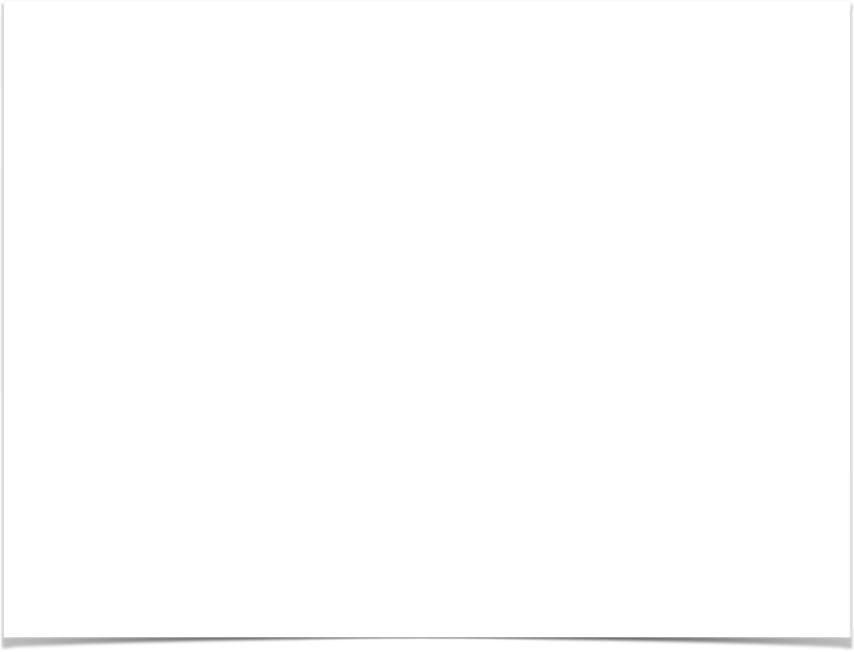 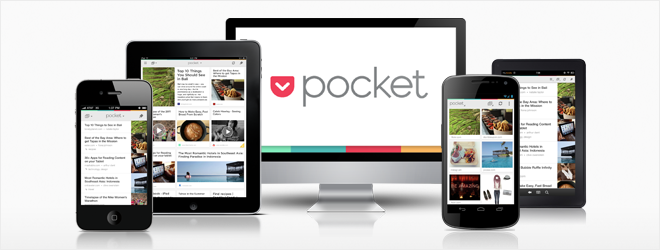 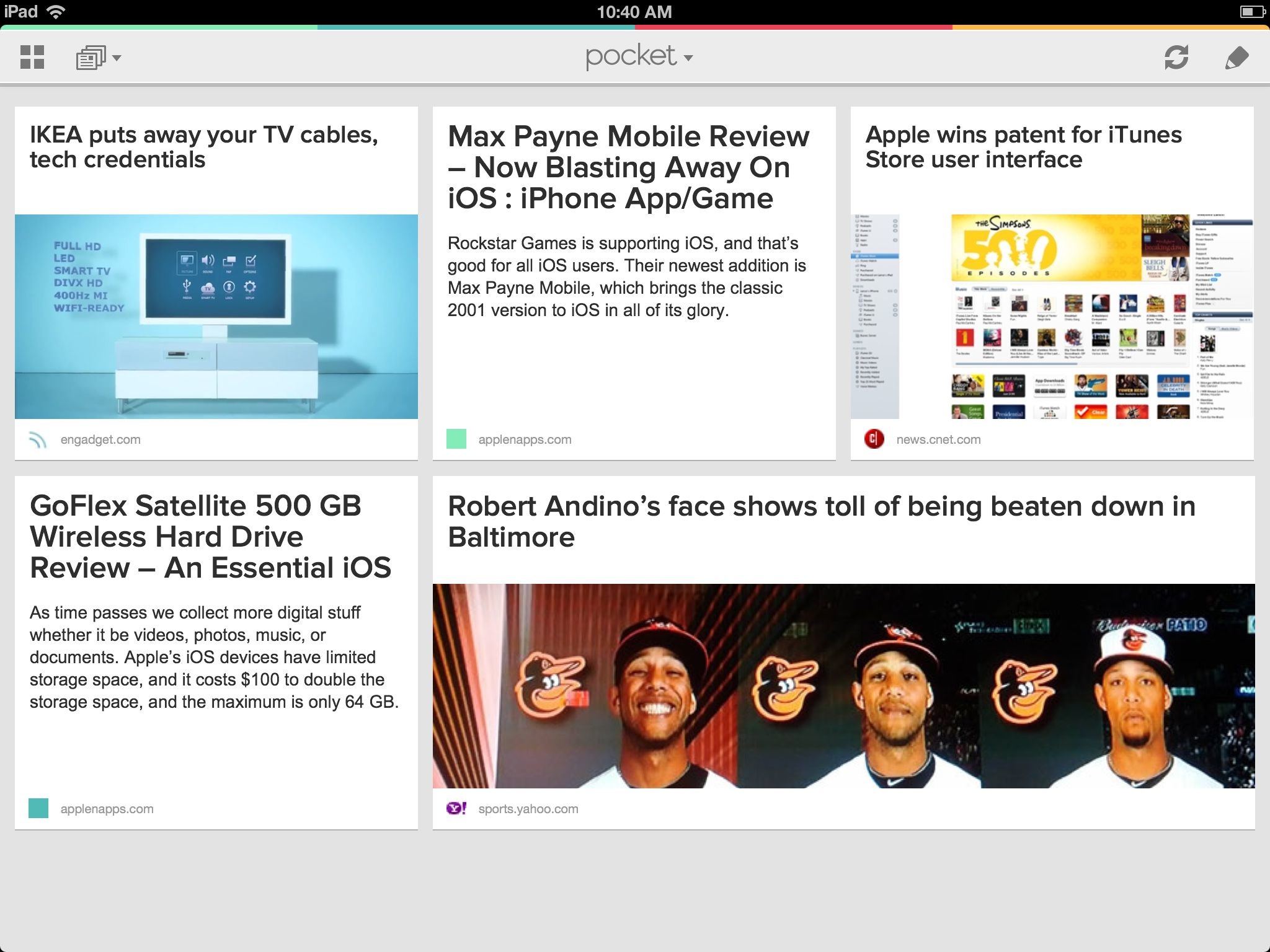 05
Pocket
GetPocket.com
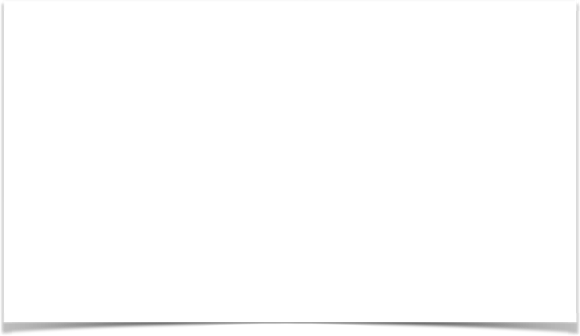 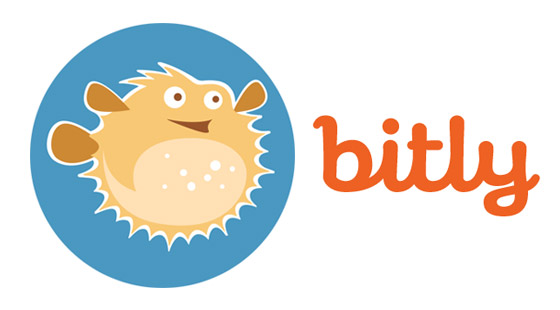 06
Bit.ly
bitly.com
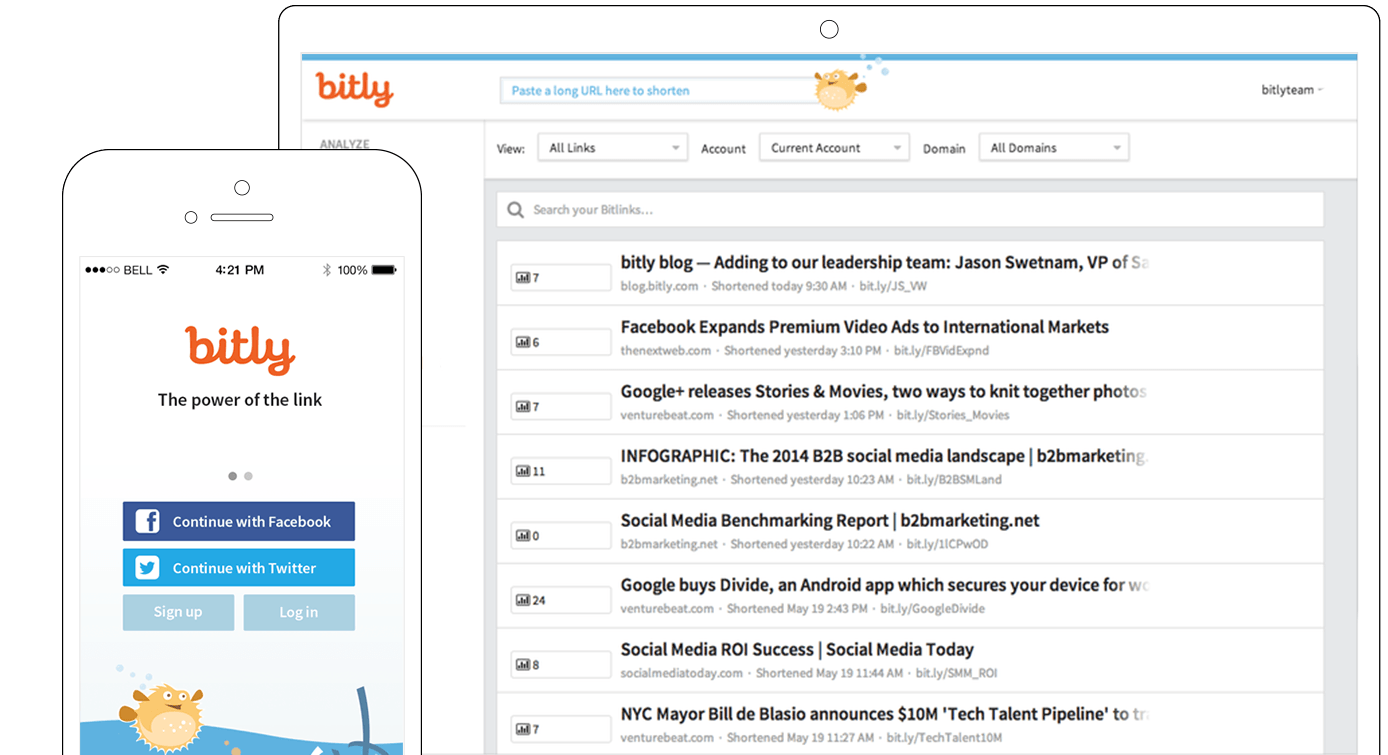 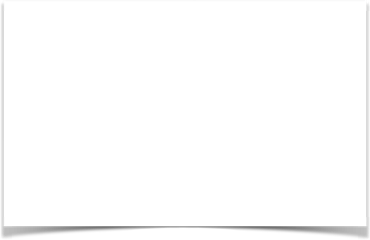 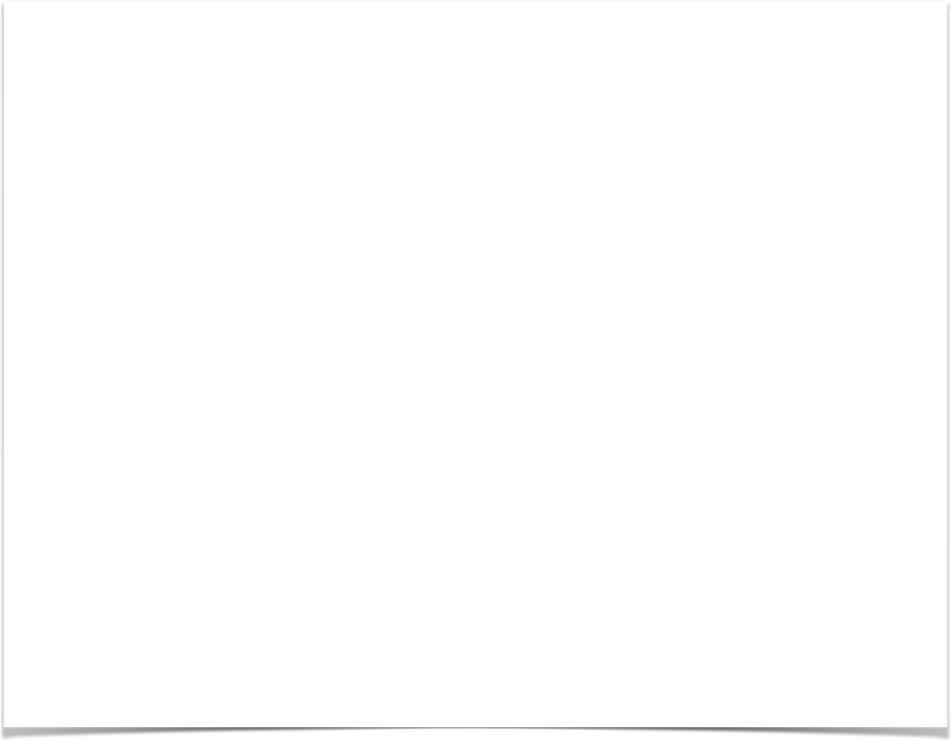 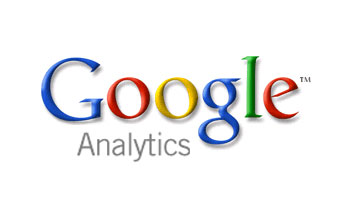 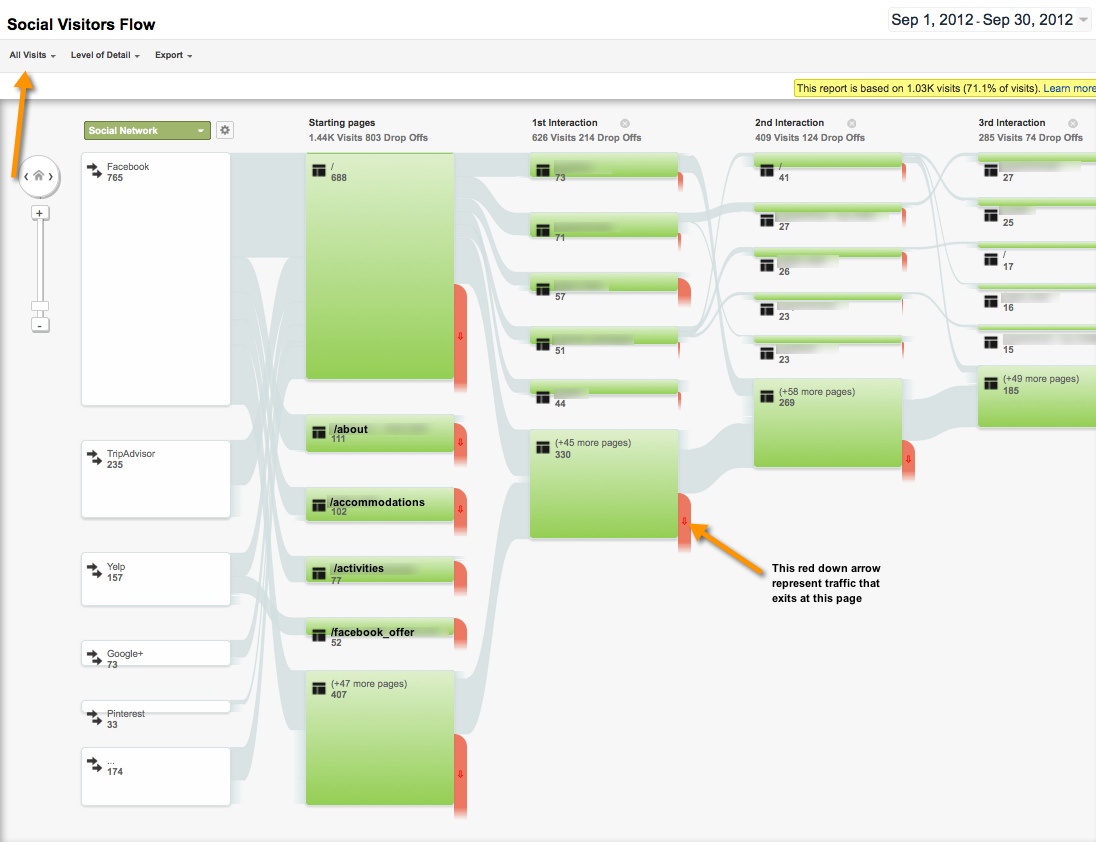 07
Google Analytics
google.com/analytics
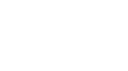 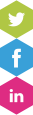 @MADHATTERTECH


FACEBOOK.COM/MADHATTERTECH


linkedin.com/company/mad-hatter-technology-inc
DON’T BE A STRANGER, KEEP IN TOUCH!
NICOLE
STUBER
(226) 444-0434 x4343
nicole@madhattertech.ca
THANK YOU!
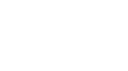